CFD Modeling of Reduced Lignin Black Liquor CombustionMarkus Engblom, Niko DeMartini, Åbo Akademi
Soodakattilapäivä30.01.2014
Objective and CFD runs 1-3
CFD modeling for studying what operational changes may be needed when firing reduced lignin black liquor

CFD modeling of Wisaforest recovery boiler
Run 1: Base Case, 100% MCR, flue gas O2 3% (wet)
Runs 2 and 3: 10% and 20% lignin removed, total air adjusted for flue gas O2 3% (wet), other variables unchanged – presented here
Runs 4-7: 10% & 20% lignin removed, modifications to air distribution and liquor spraying – spray modifications presented here, air cases to be run this fall
Modeled Black Liquors (1/3)
Composition of reduced lignin BL
based:

Lignin content
     of BL: 36 wt-%

175 kg H2SO4/ton
     lignin precipitated     [1]
1 Tomani, P. The lignoboost process. In Proceedings to The 2nd Nordic Wood Biorefinery Conf., 2-4 Sept. 2009,
Helsinki, Finland, pp. 181-188.
Modeled Black Liquors (2/3)
Modeled Black Liquors (3/3)
Liquor feed and combustion air
CFD calculation strategy
Set up Base Case
Liquor and air mass flows
Droplet size for C-balanced situation

Reduced ligning cases
Liquor to 10% or 20% reduced lignin
Total air for target 3% O2 (wet flue gas)
Other variables remain the same
ÅA CFD Recovery Furnace Model
Fluent based 
ÅA sub-models for droplets and char bed
Gas phase combustion
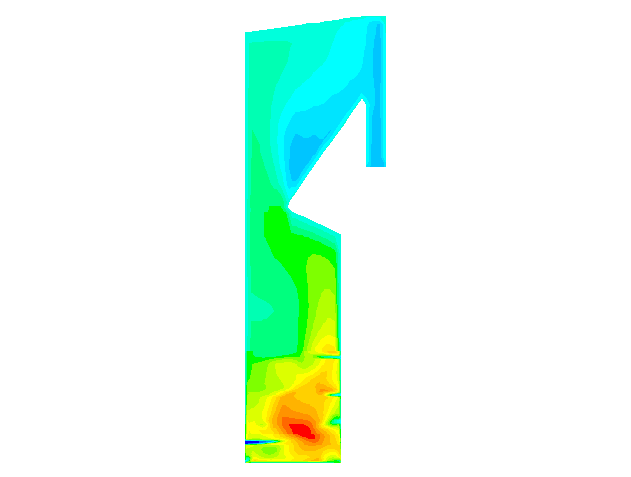 Droplet conversion
Char bed burning
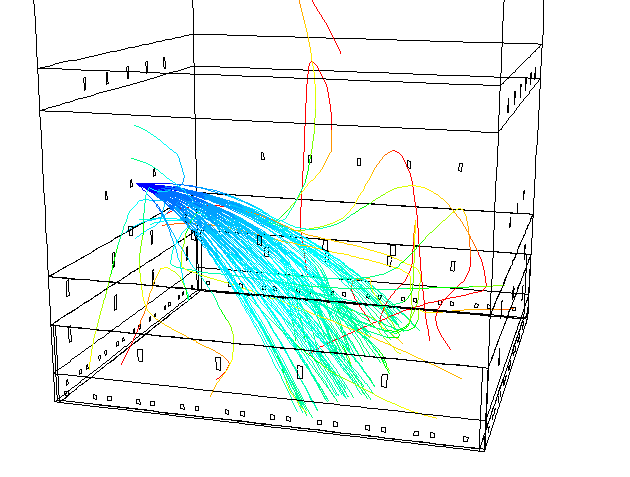 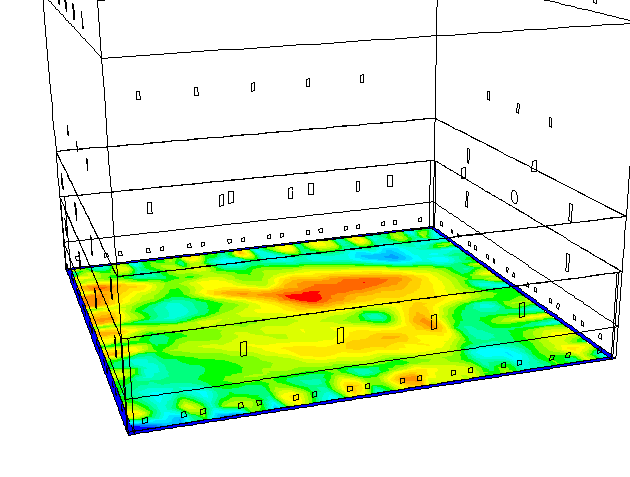 Char bed burning model
Carbon input
by droplets
Char carbon
conversion
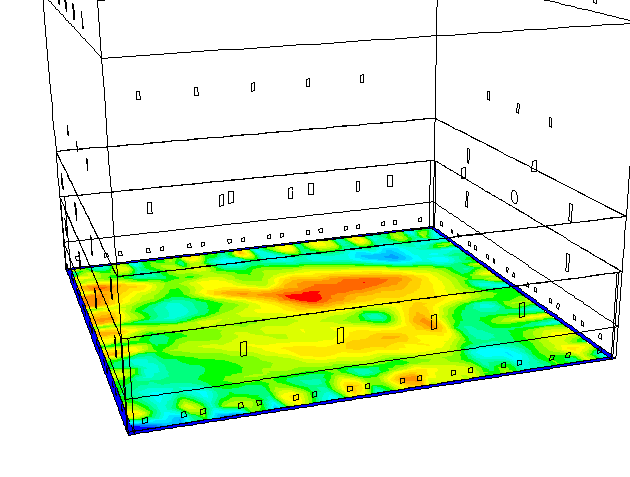 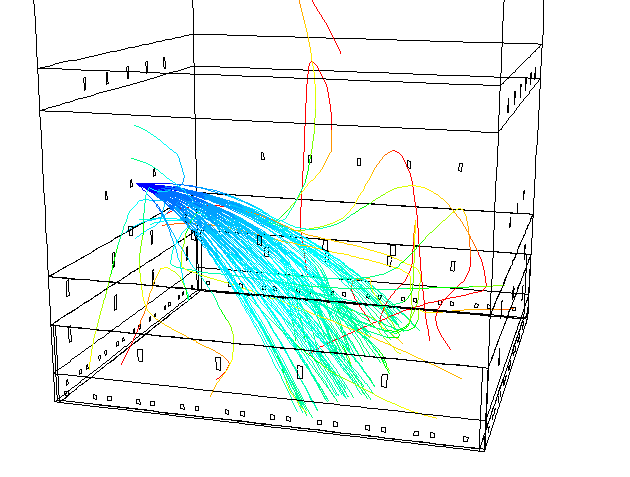 (g/s-m2)
Carbon accumulation
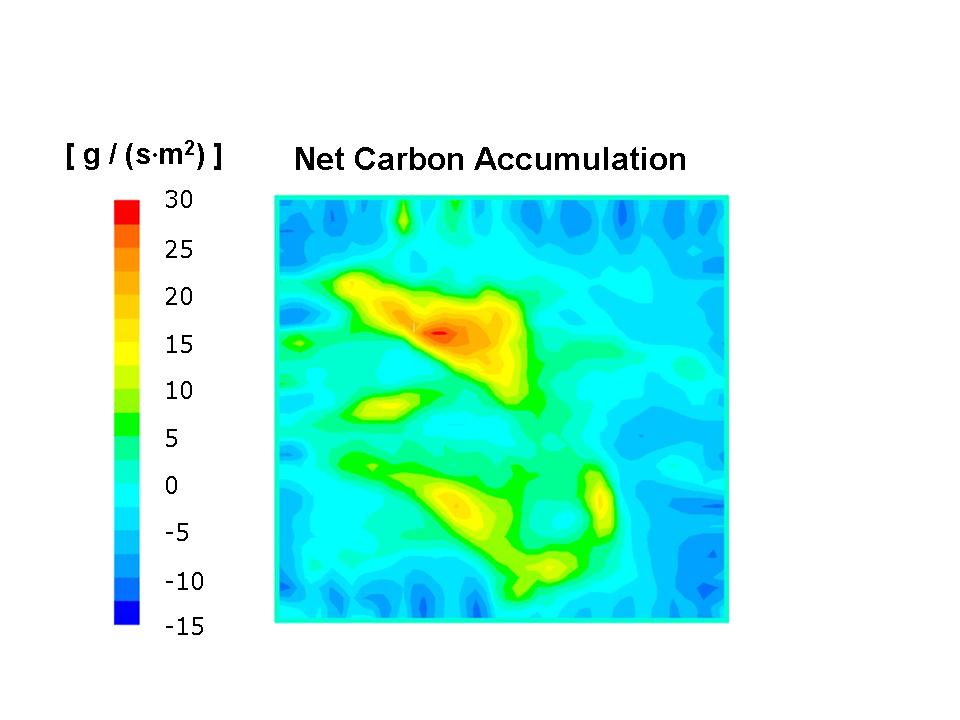 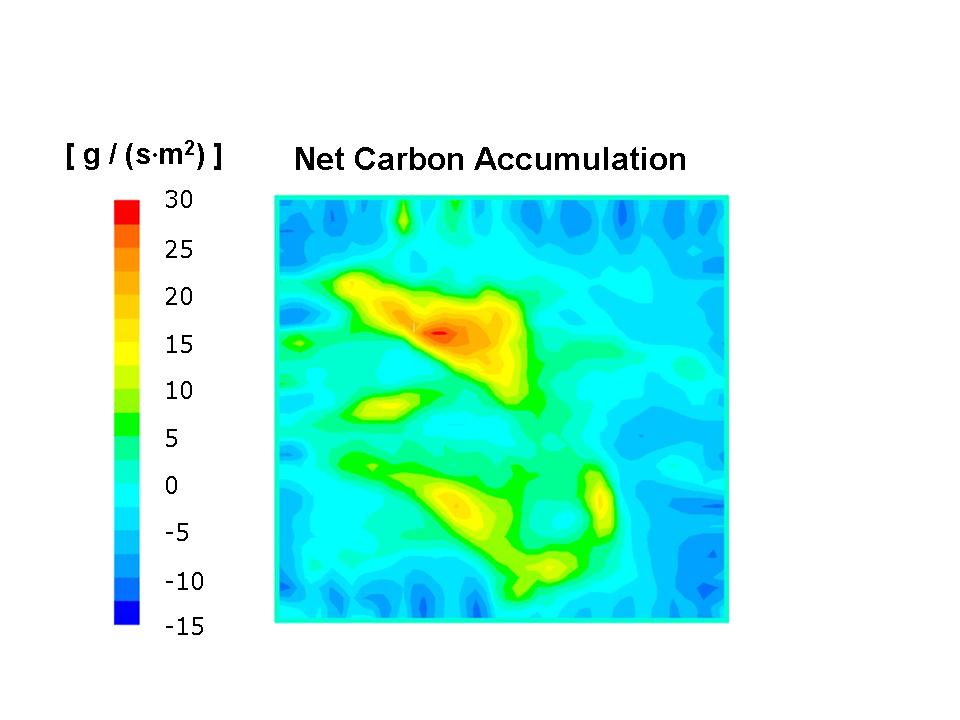 CFD results
Wisa liquor gun locations
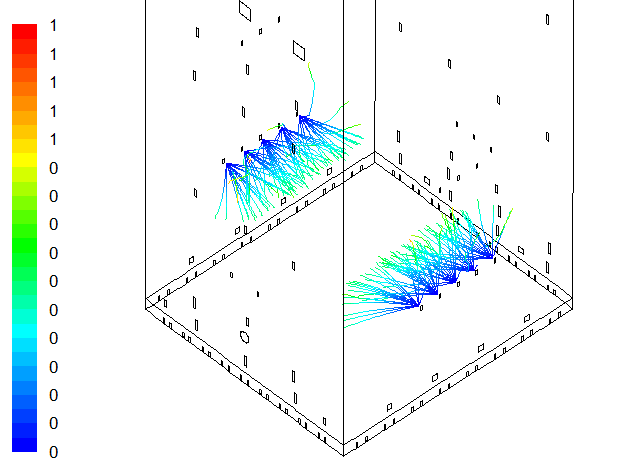 Guns on left and right wall; 5 guns/wall
Temperature
Original liquor
10% reduced lignin
20% reduced lignin
T (°C)
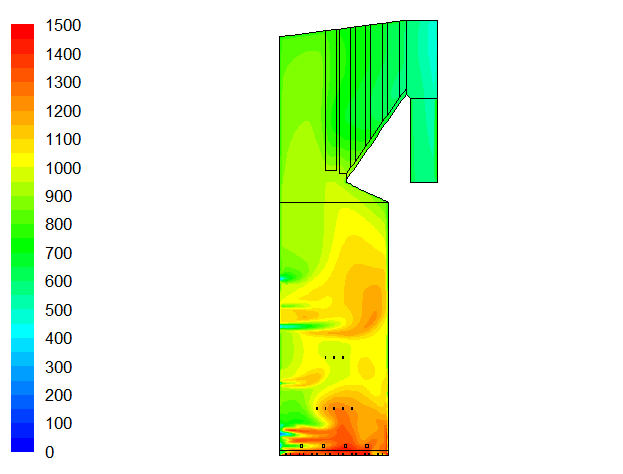 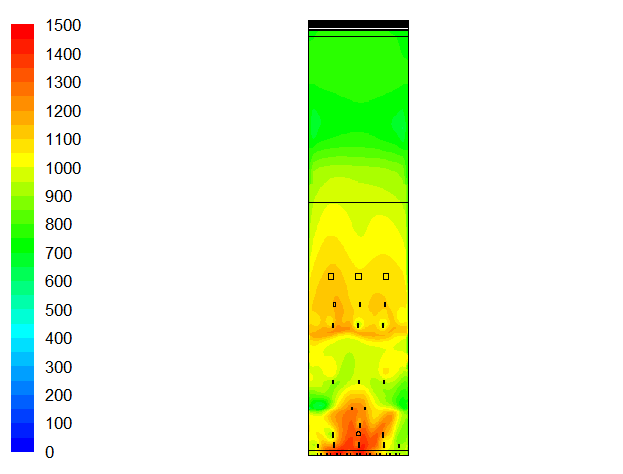 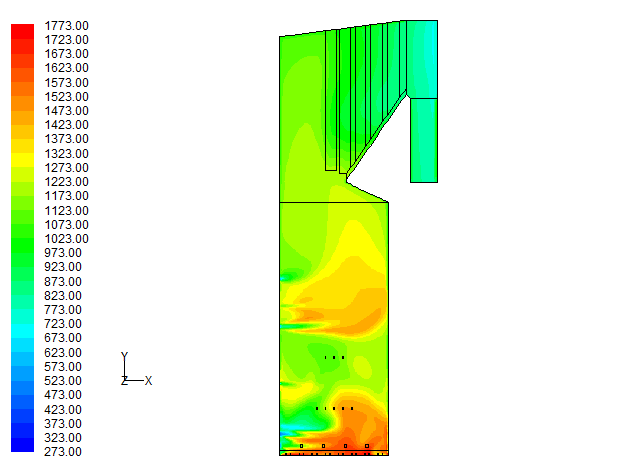 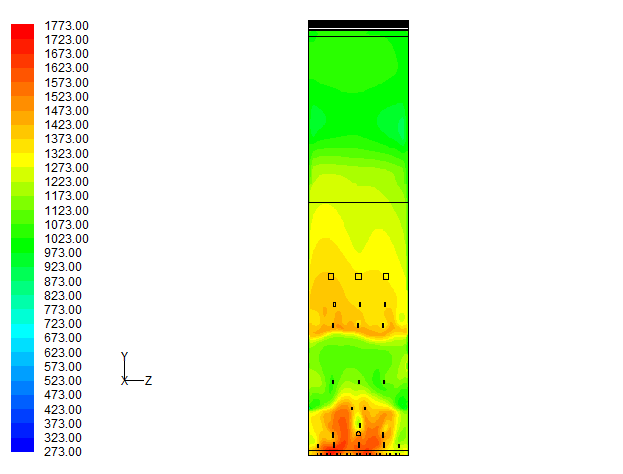 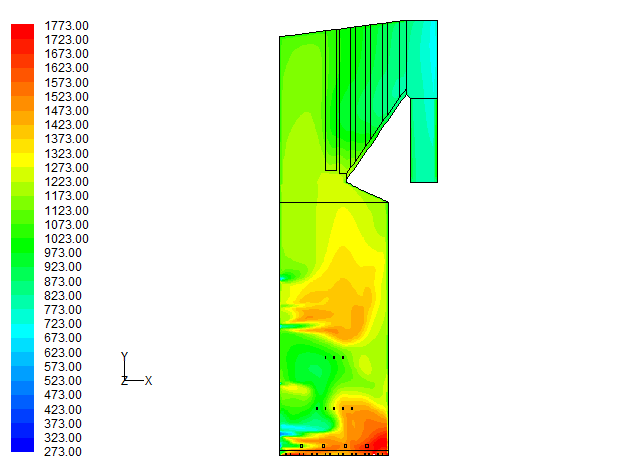 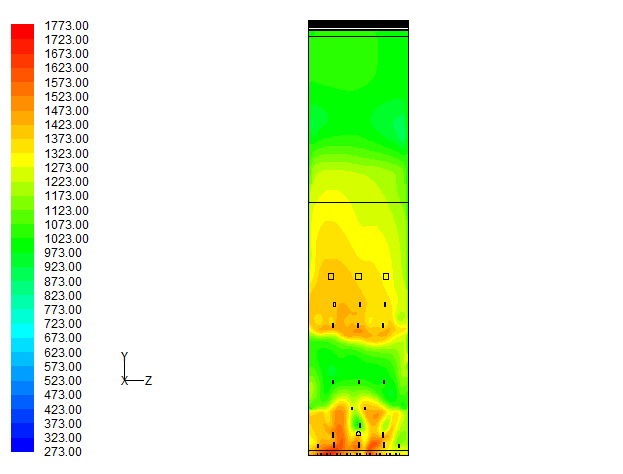 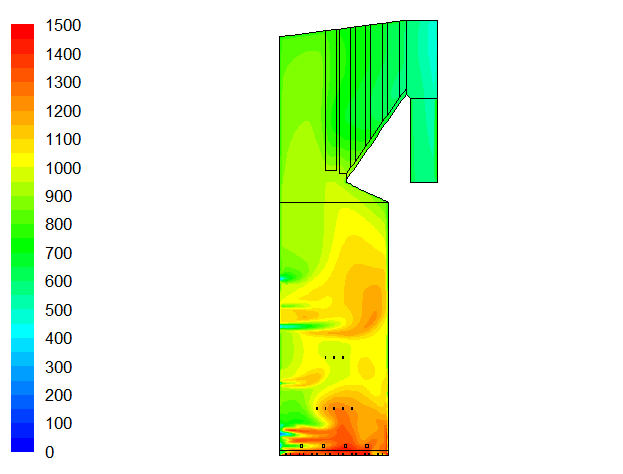 Side
view
Front
view
O2 concentration
Original liquor
10% reduced lignin
20% reduced lignin
O2
(mole fraction)
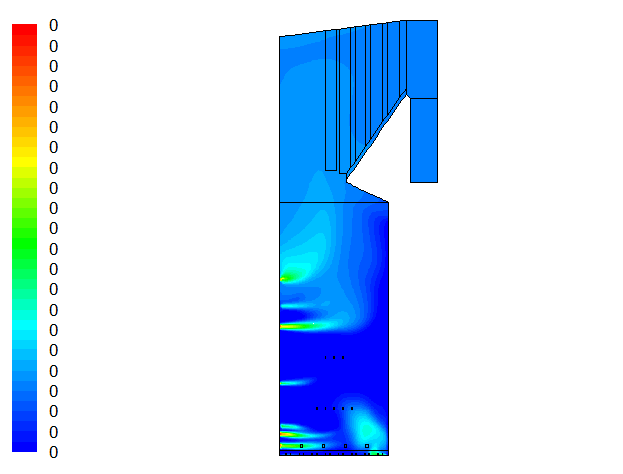 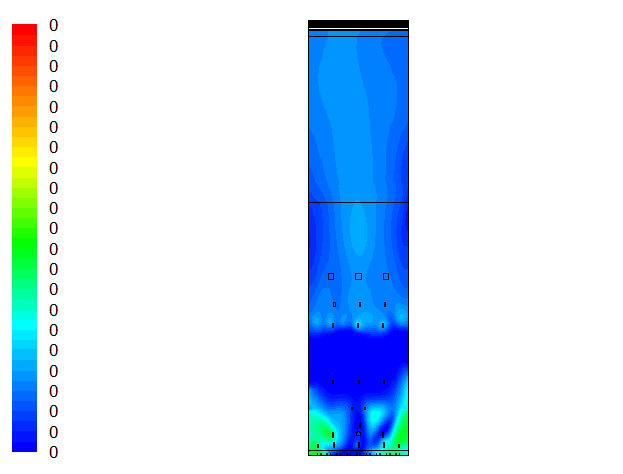 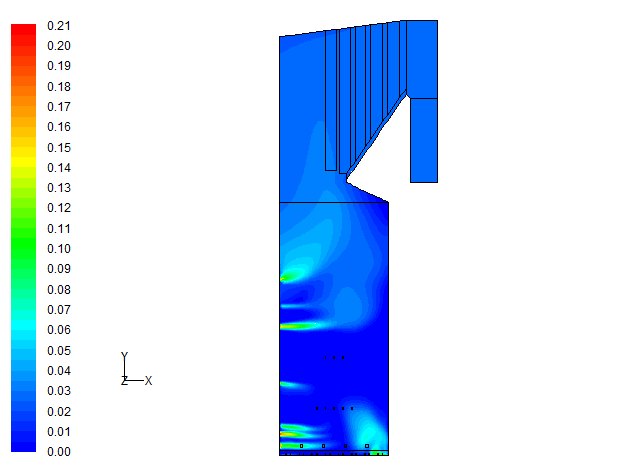 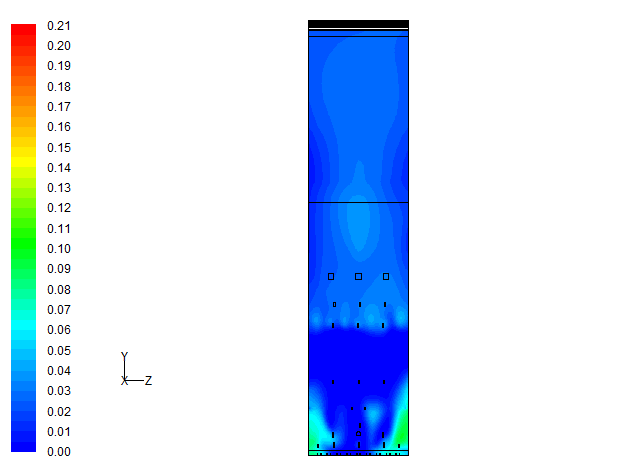 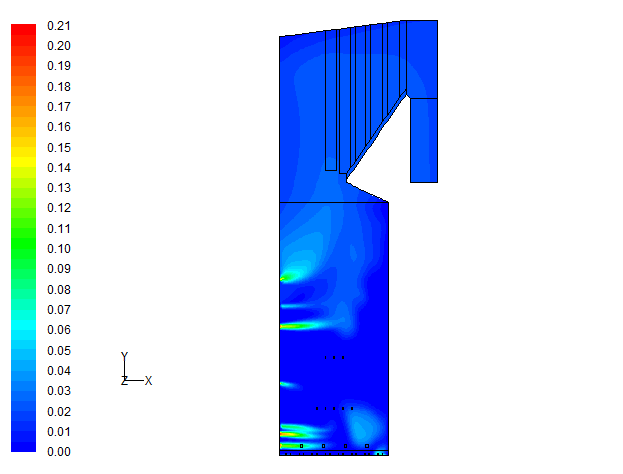 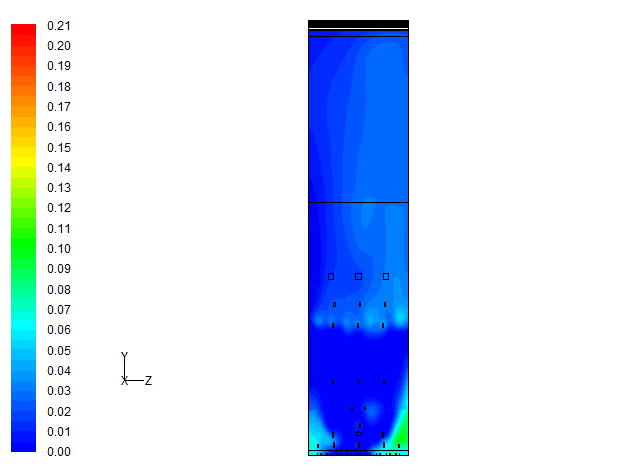 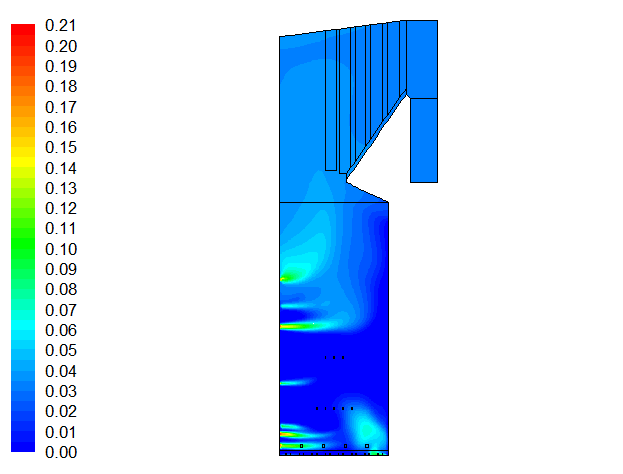 Side
view
Front
view
Carbon to walls/bed
Original liquor
10% reduced lignin
20% reduced lignin
(gC/s/m2)
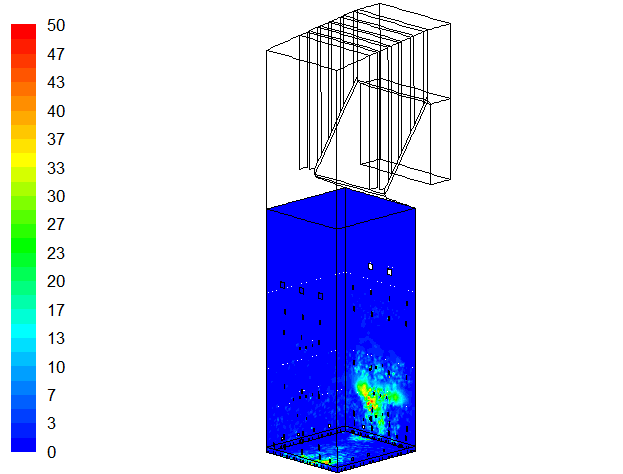 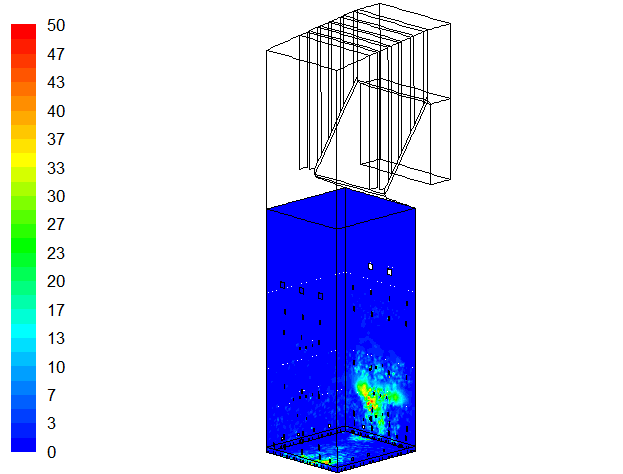 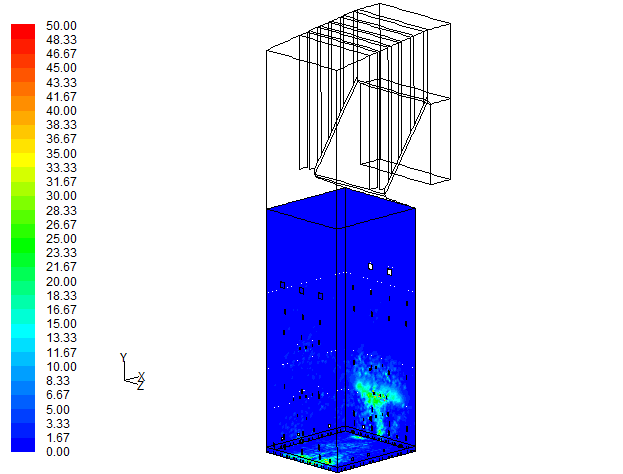 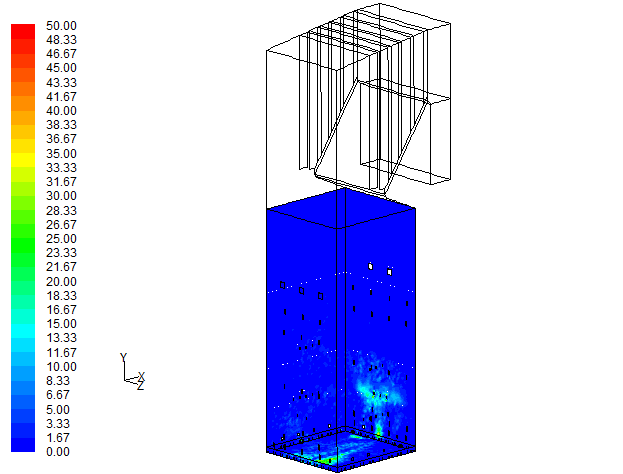 ≥
Left wall, back wall, and char bed
Carbon to walls/bed
Original liquor
10% reduced lignin
20% reduced lignin
(gC/s/m2)
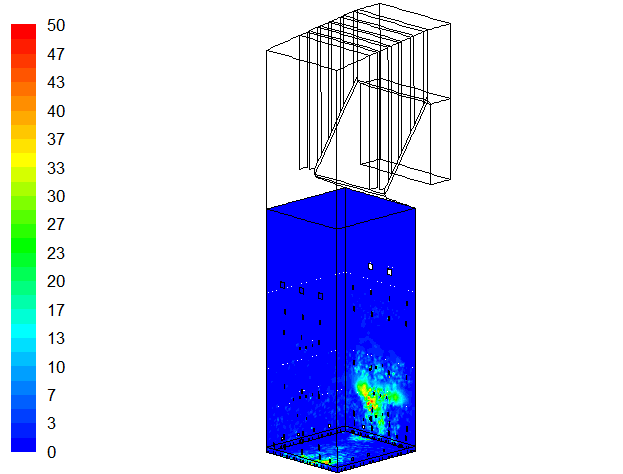 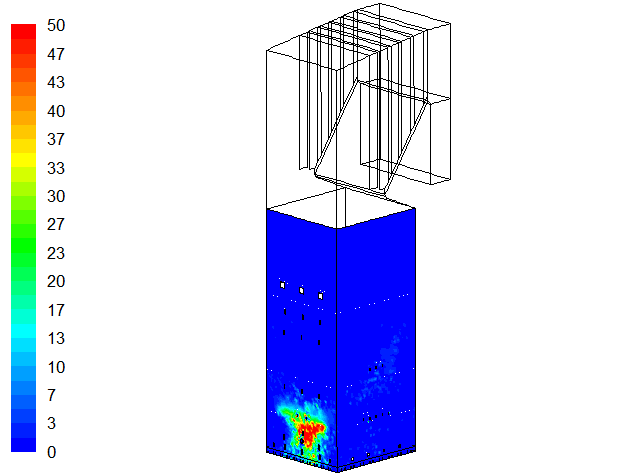 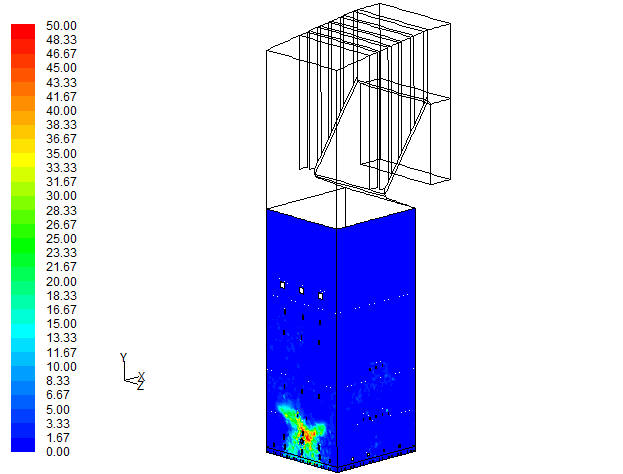 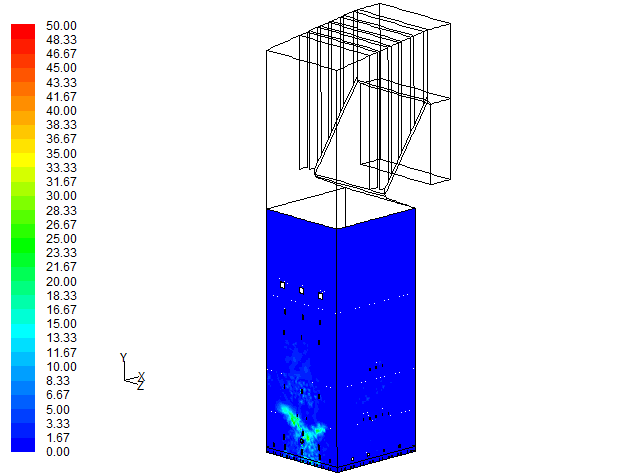 ≥
Right wall and front wall
Furnace char carbon loading
Bullnose
Tertair
Base Case
Tertair
-10% lignin
-20% lignin
Liquor
Sec air
Furnace carbon char conversion
Bullnose
Tertair
Base Case
Tertair
-10% lignin
-20% lignin
Liquor
Sec air
Fate of char carbon
Fate of char carbon
Carbon accumulation and comb. air
Conclusions - Runs 1-3
Less char-C with lignin removal
Lower furnace less loaded with char-C
Dynamic situation of more carbon conversion than delivery
Operational changes
Reduce prim/sec air (runs 4 & 5) and/or
Change spraying – larger droplets (runs 6 & 7)
Runs 4 & 5 – Reduced air
Primary and secondary air need to be reduced to reflect the reduced char carbon load to the lower furnace

Not presented here - to be run this fall
Runs 6 & 7 – Larger Droplets
Larger droplets will result in more carbon reaching the lower furnace - to provide a carbon balance based on the original primary, secondary and tertiary air distribution
In practice this larger particle size distribution would be achieved by reducing the firing temperature or changing the spray angle or nozzle
CFD runs 6 and 7
Objective:
Increase char-carbon delivery to lower furnace until carbon accumulation ≈ 0
By increasing droplet size in liquor spray (lower liquor T)
Spray angle and nozzle unchanged

Run 6: 10% lignin removed
Run 7: 20% lignin removed
CFD runs 6 and 7
Note: Droplet size, liquor temperature, droplet velocity, etc – freely adjustable, independent parameters in CFD model

For Runs 6 and 7, droplet size, droplet velocity, and liquor temperature linked to each other in CFD model

How are droplet size and droplet velocity connected to liquor temperature?
Spray characterization (Miikkulainen et al.)
Nozzle A
Nozzle B
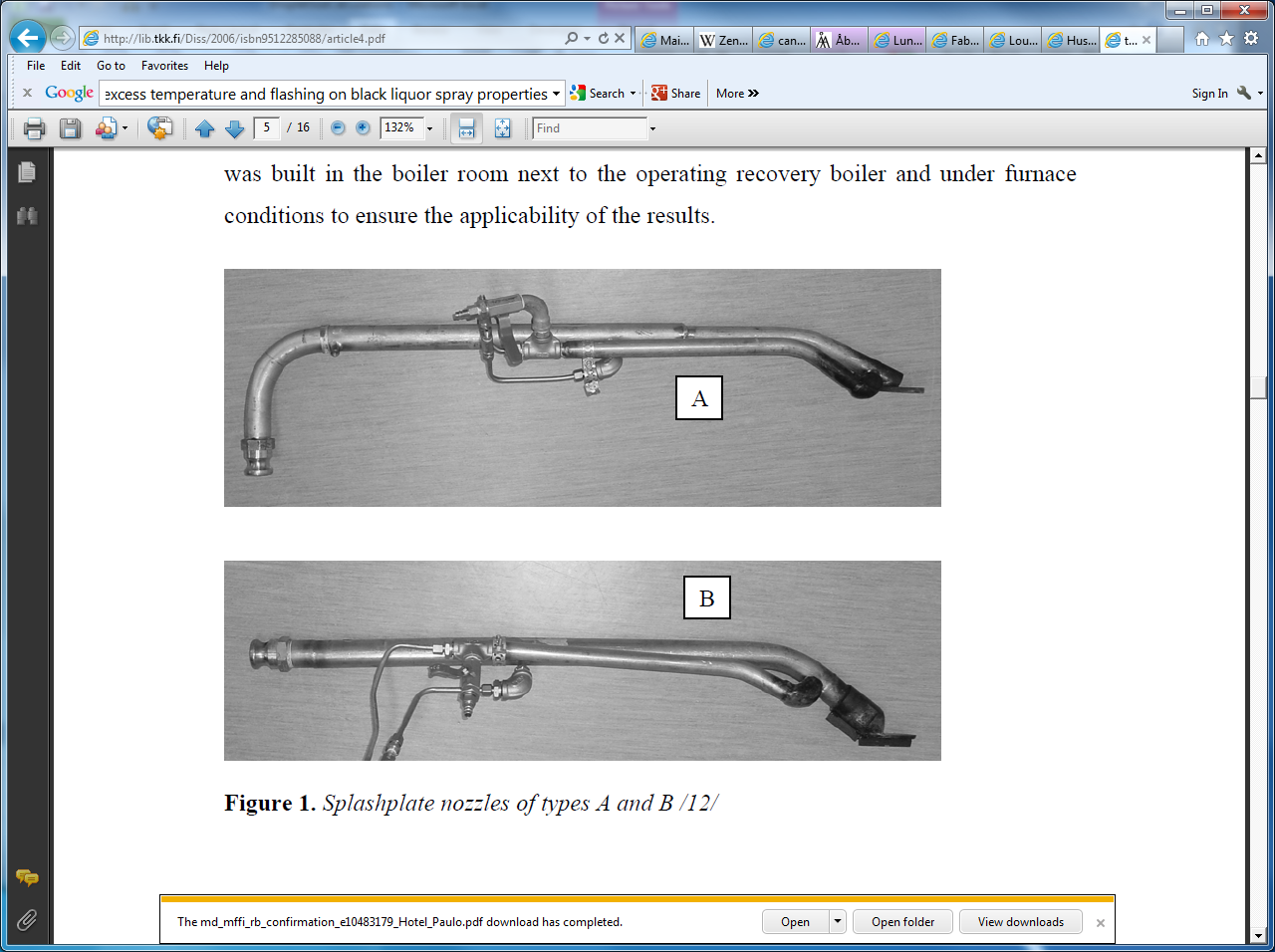 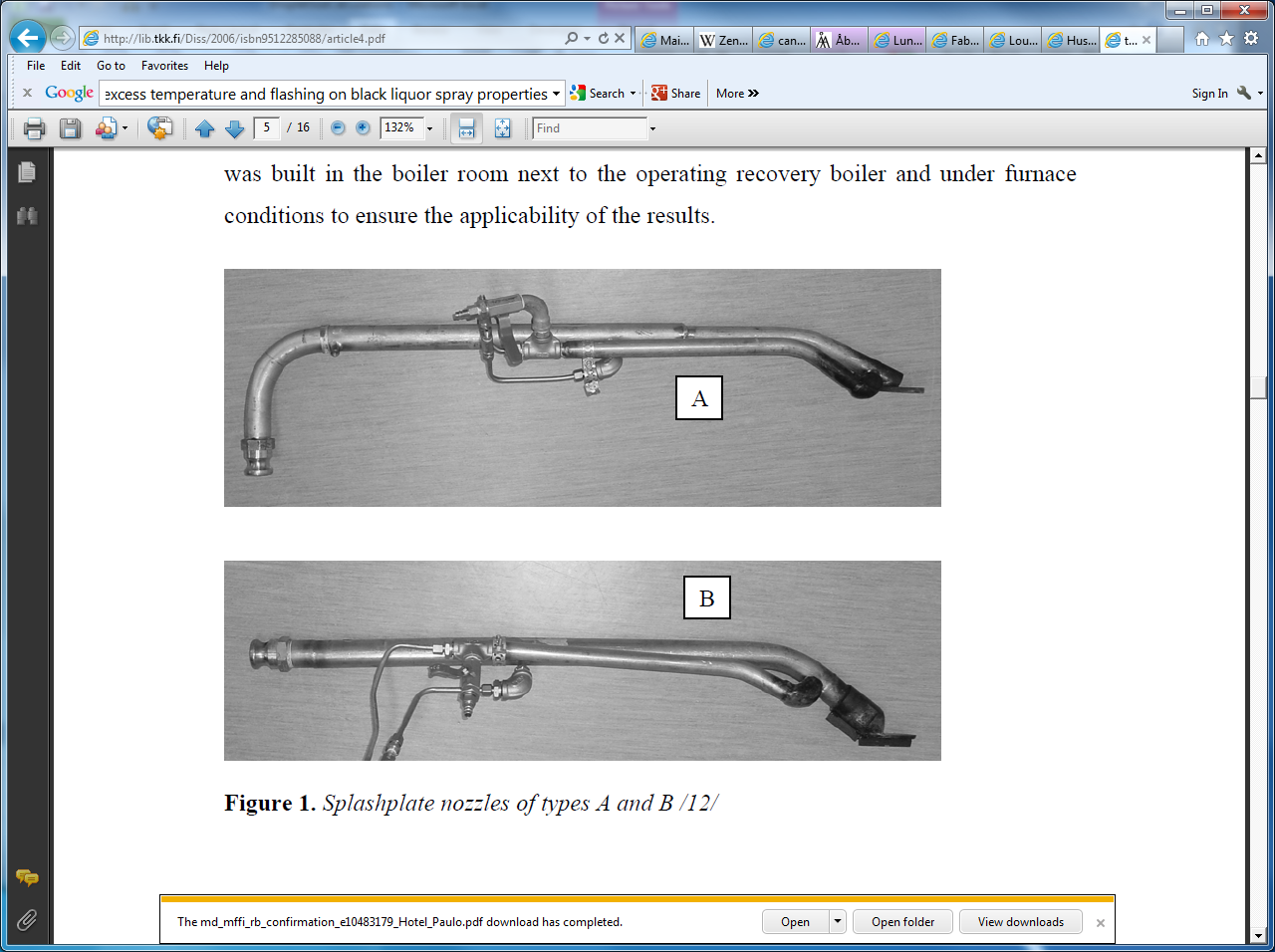 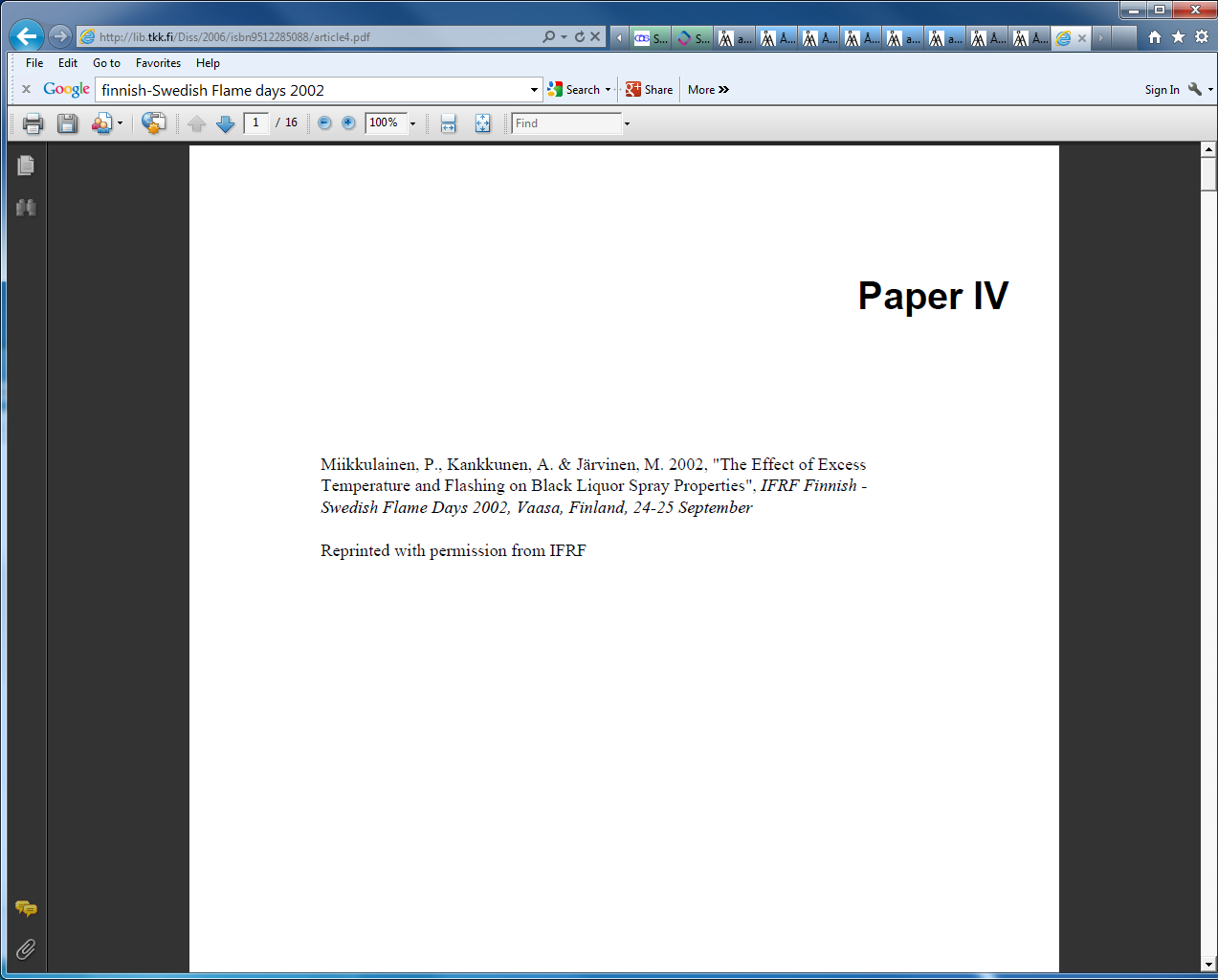 Liquor T - droplet size – dependence
Nozzle A
Nozzle B
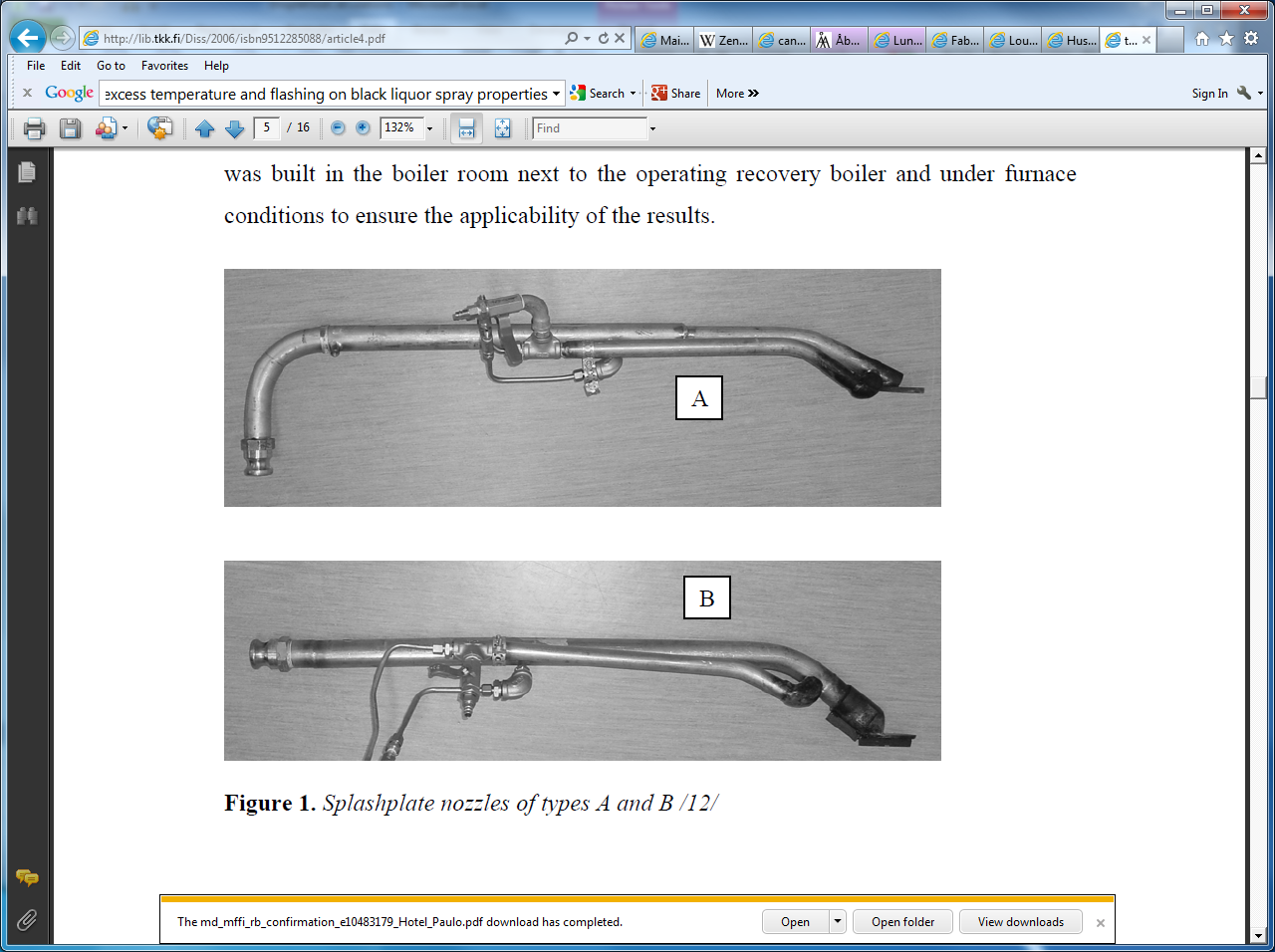 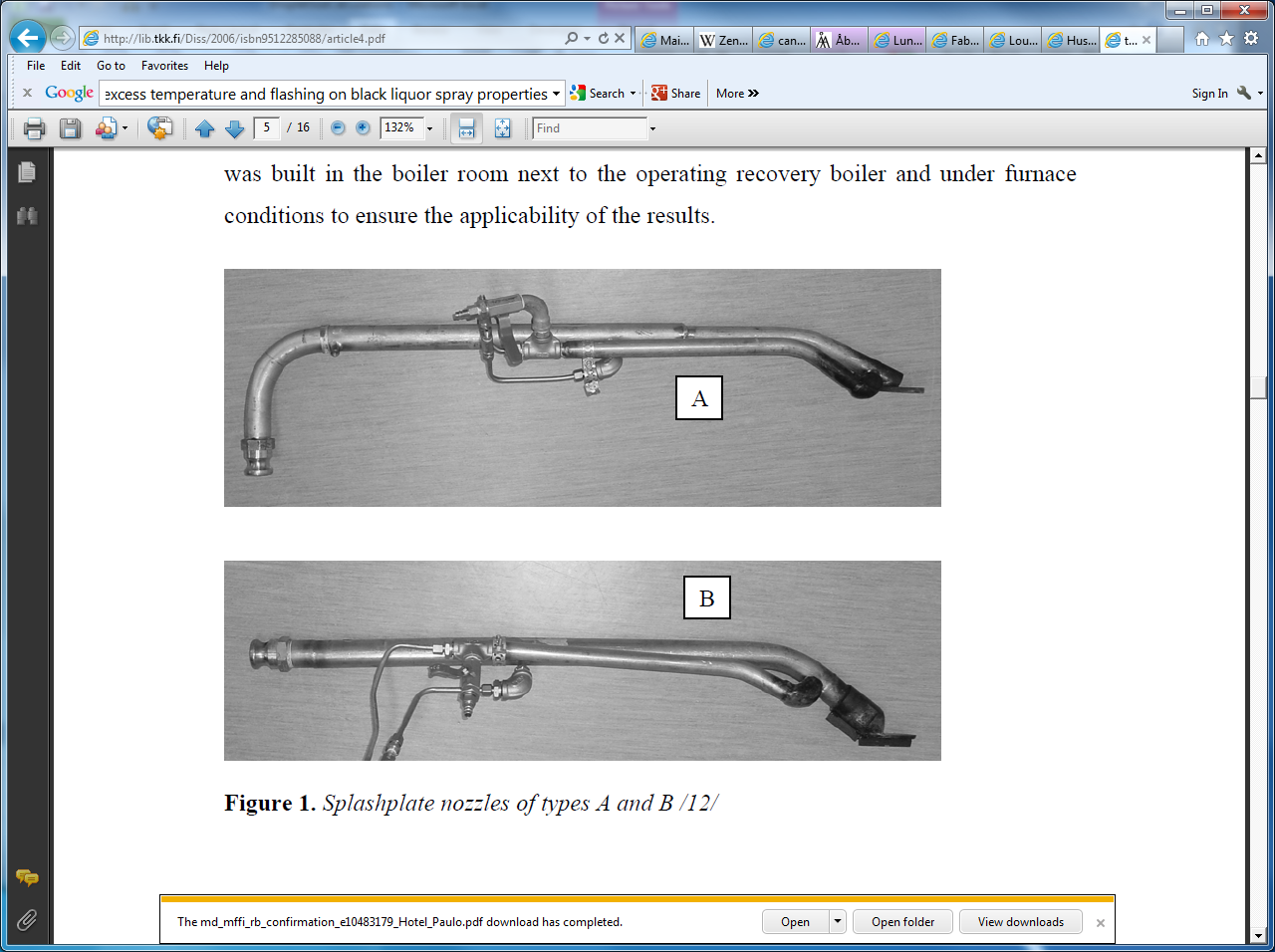 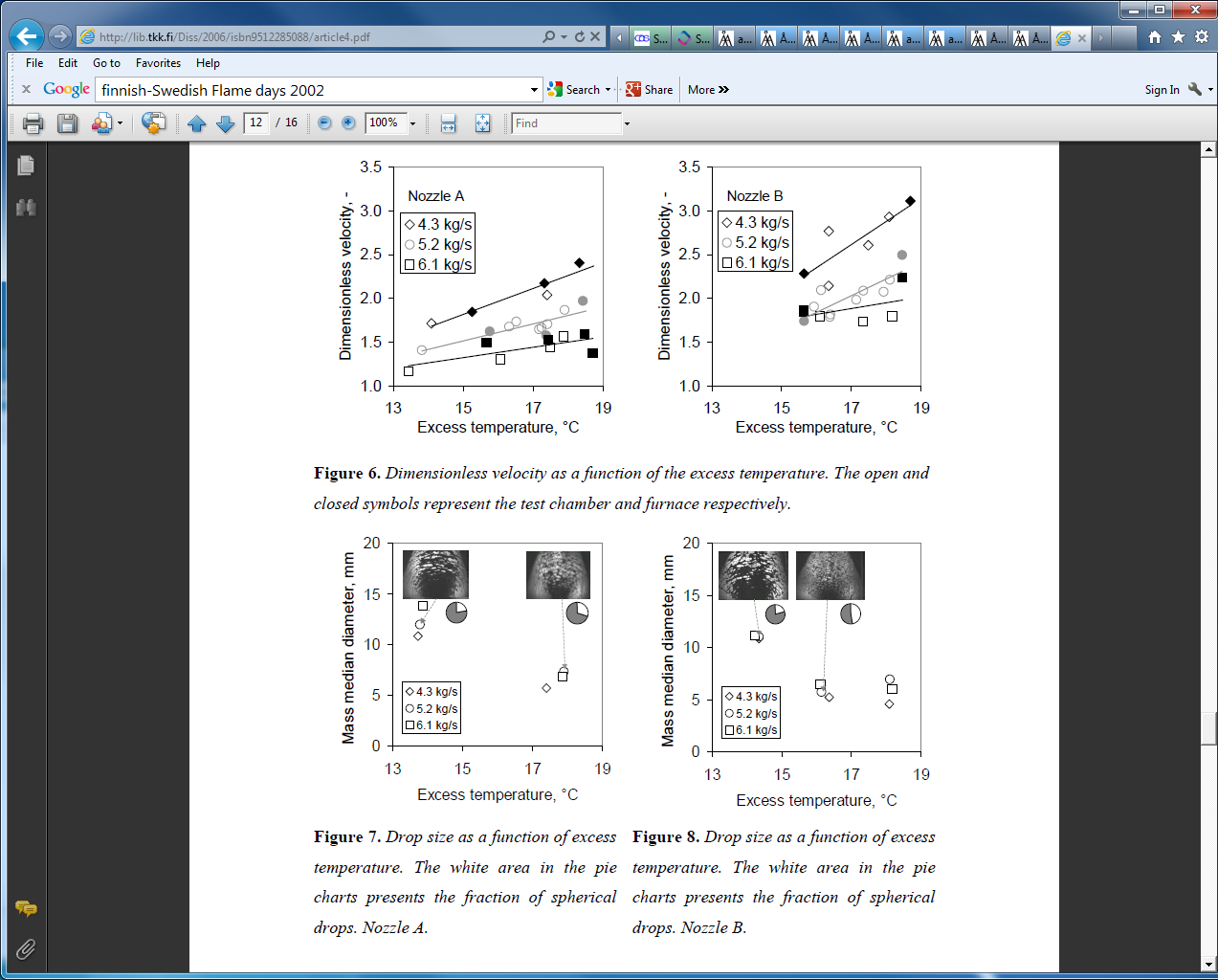 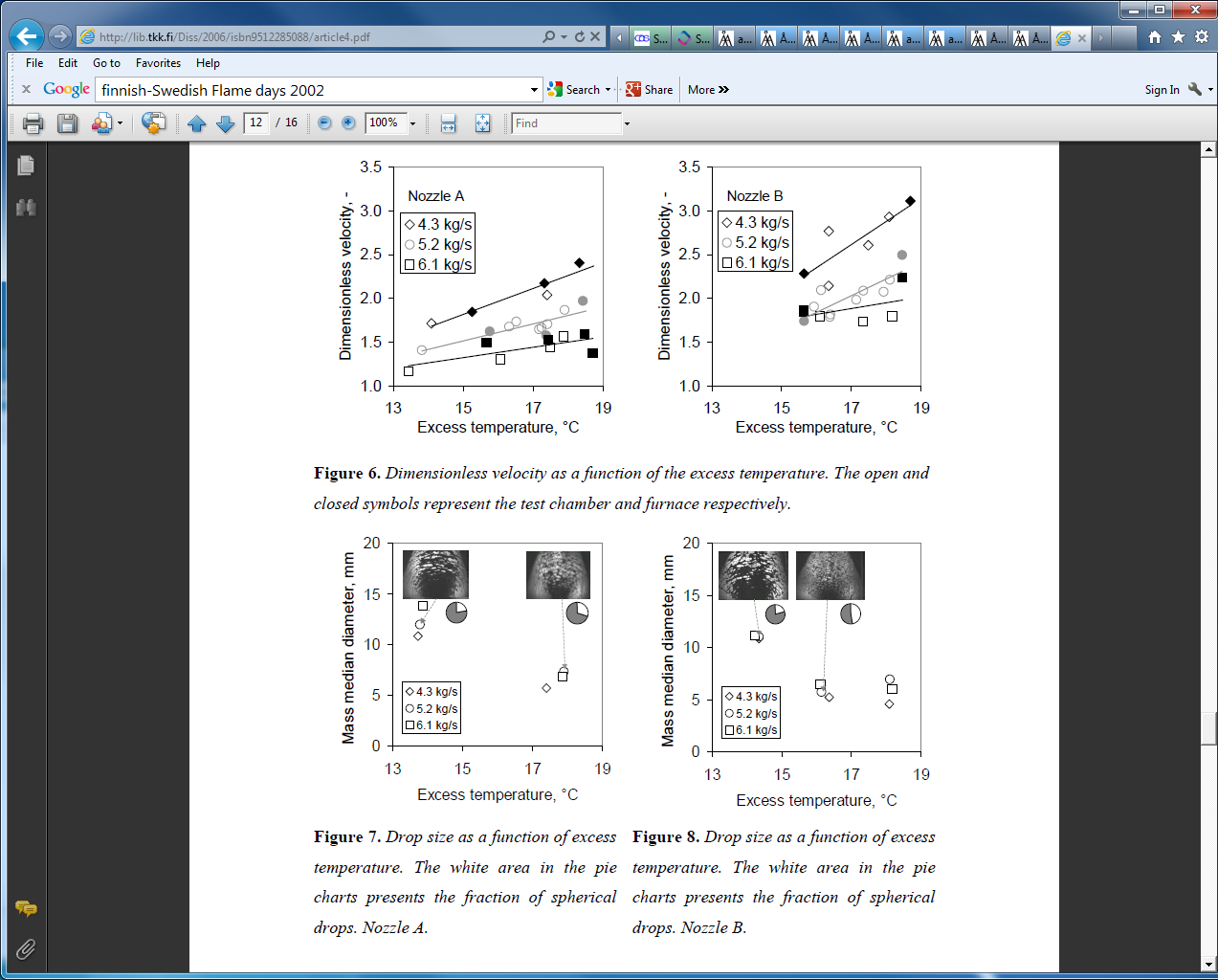 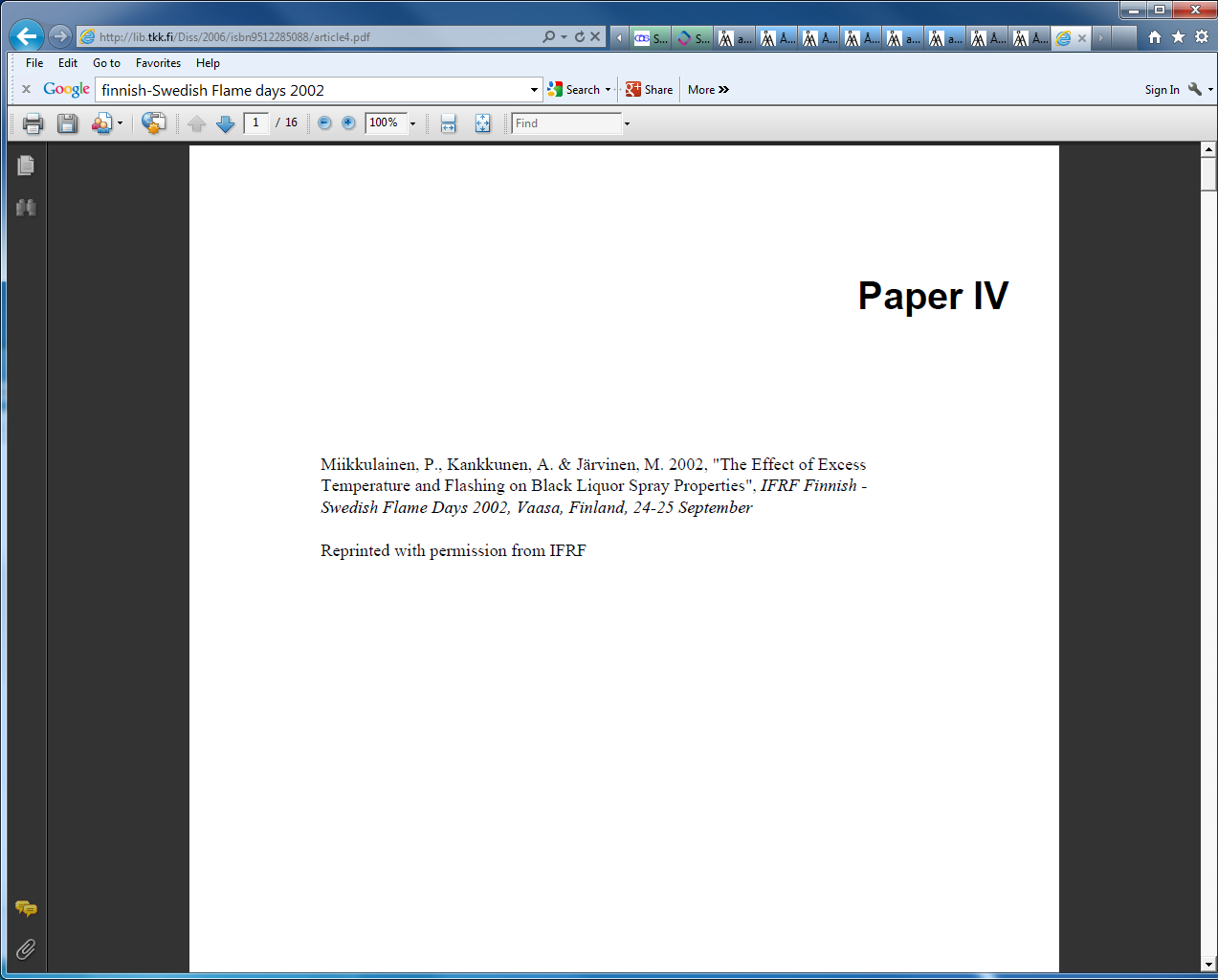 Liquor T - droplet size – dependence
Generic correlation for CFD
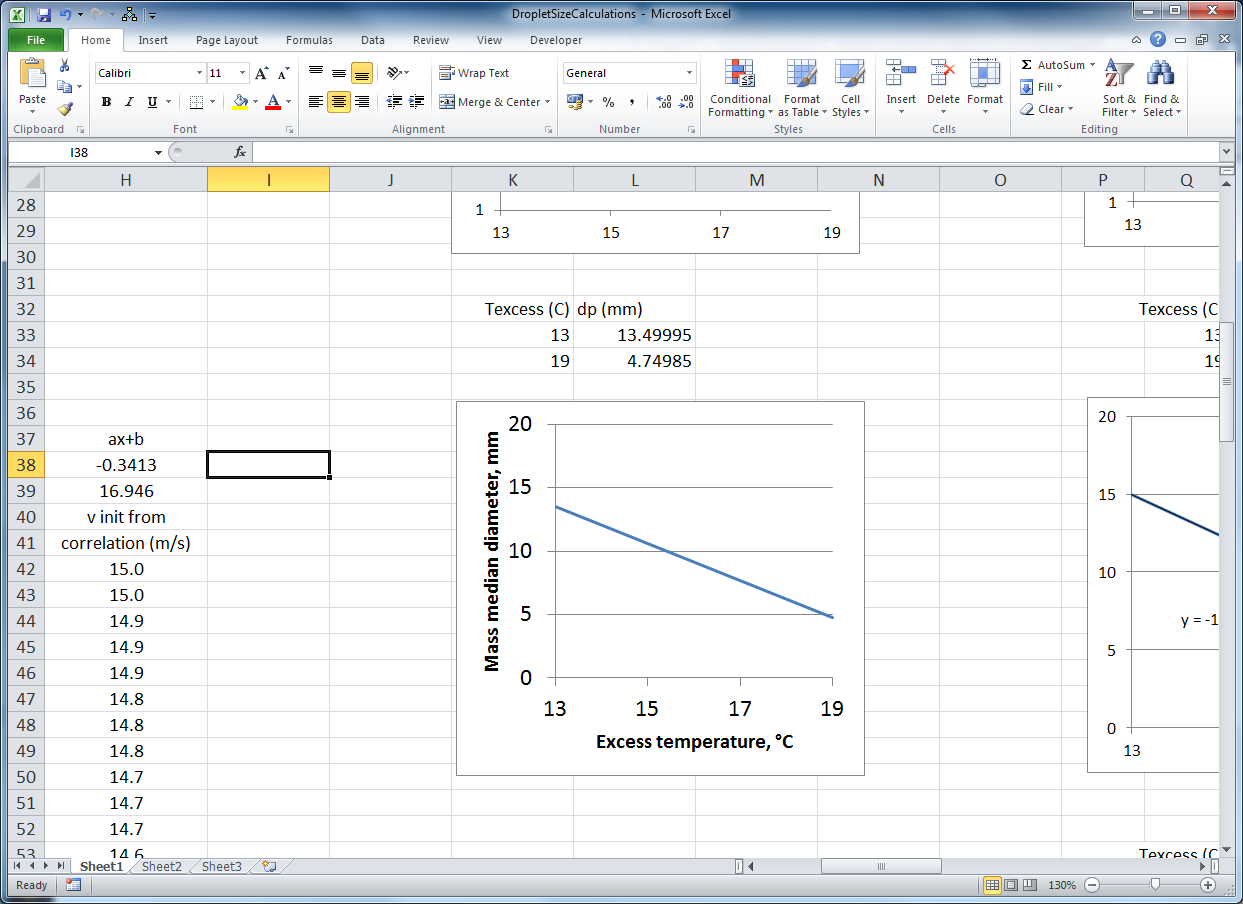 Dp(mm) = -1.46·T(°C)+32.5
Liquor T - droplet size – dependence
Nozzle A
Nozzle B
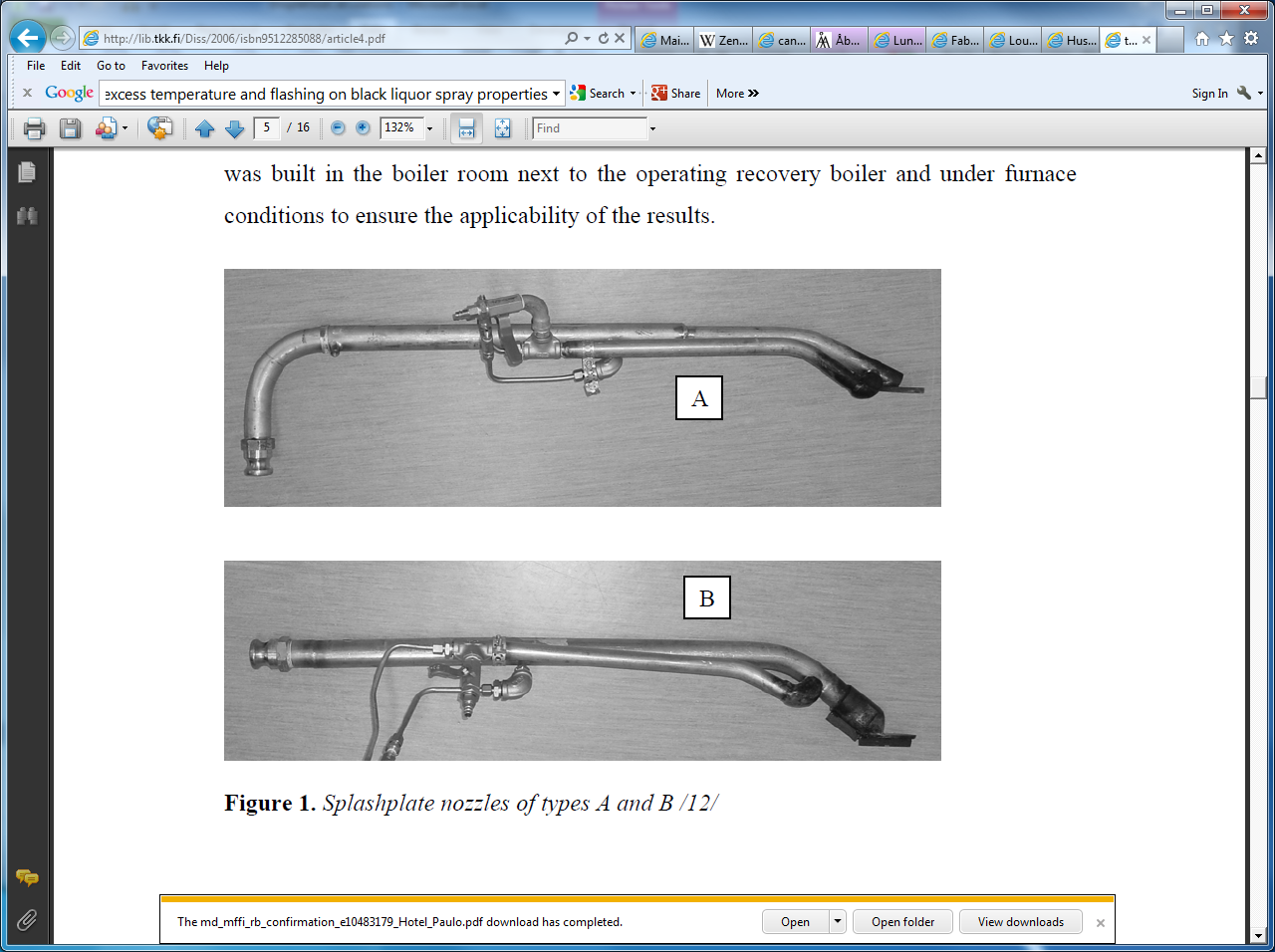 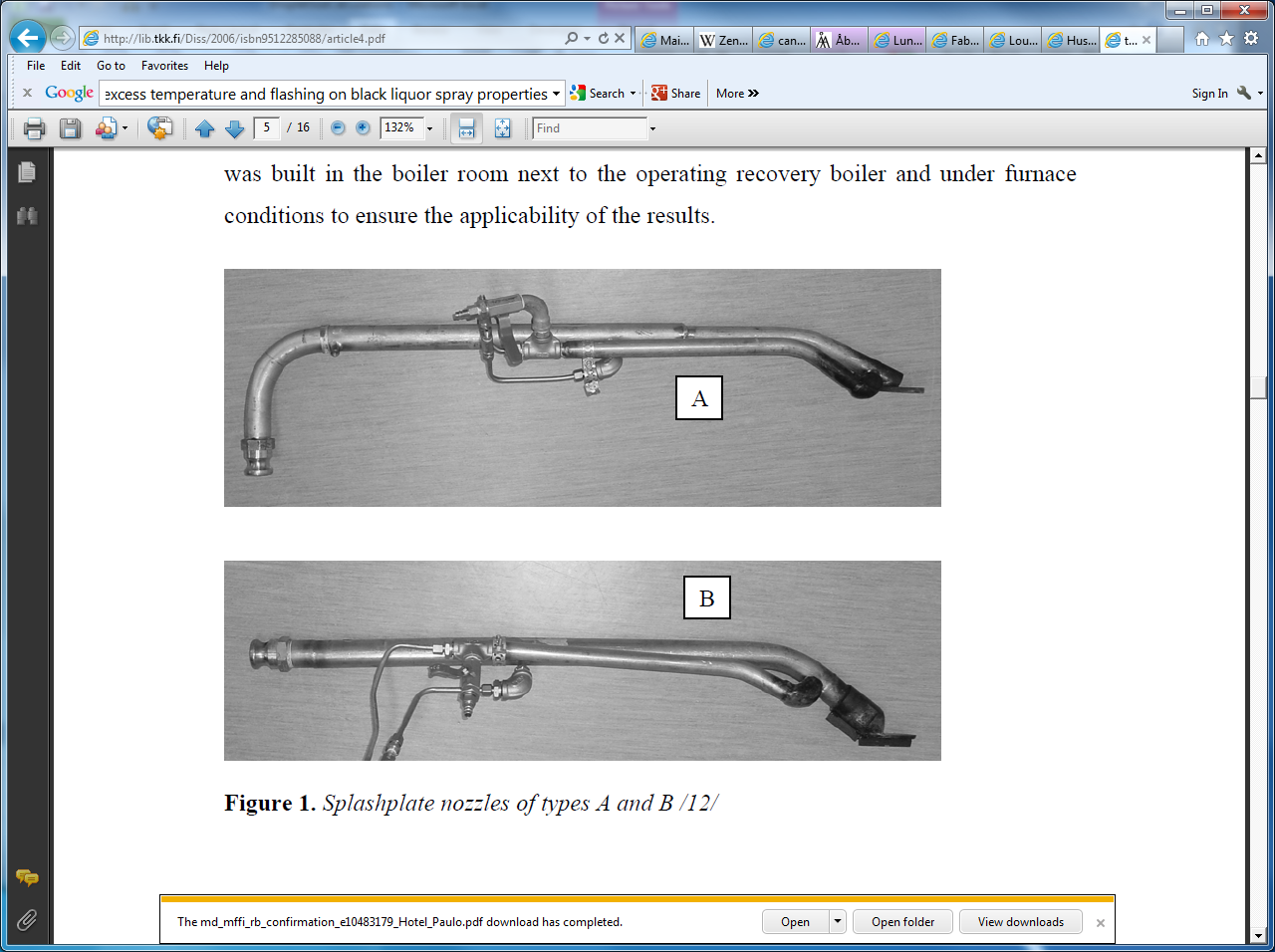 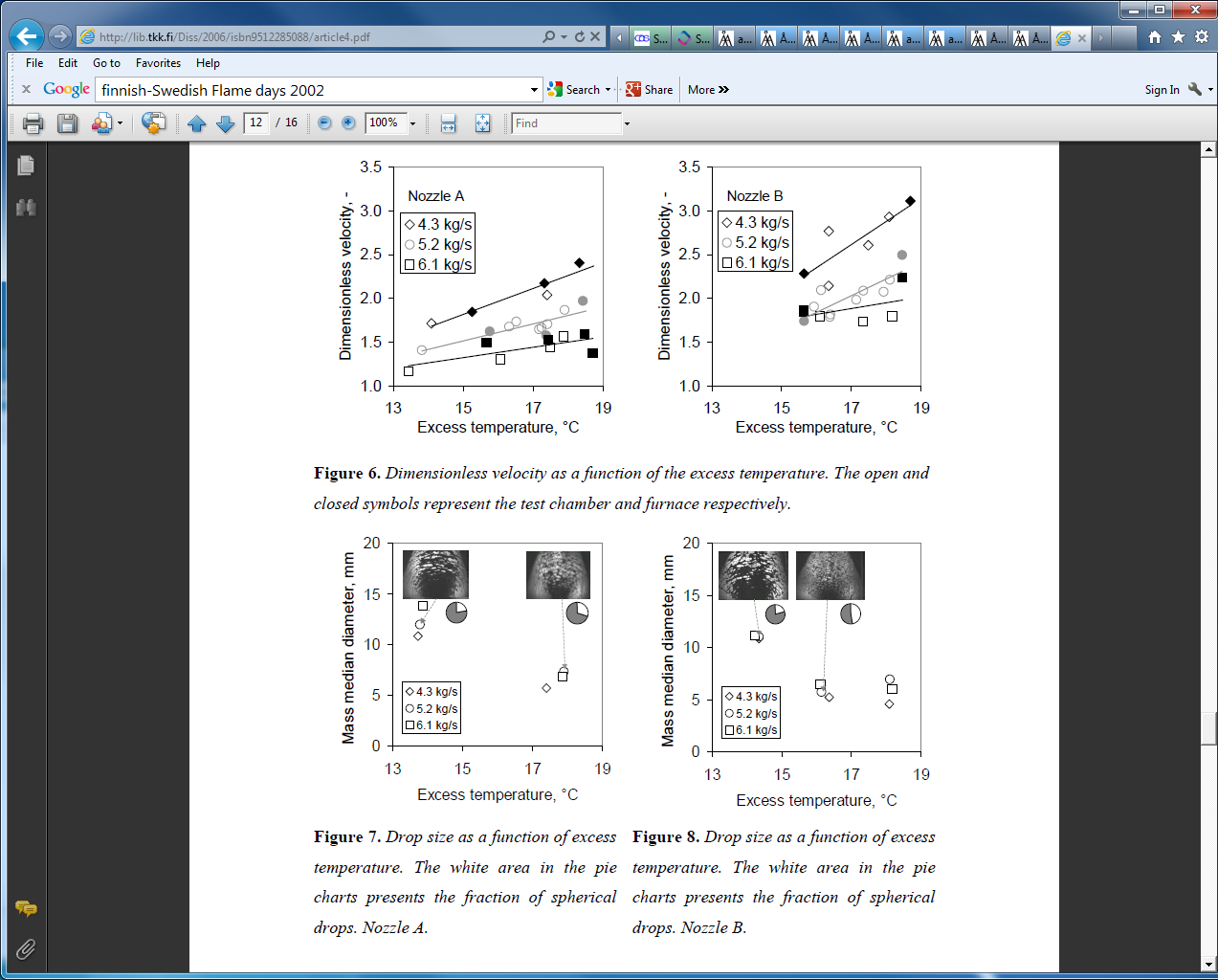 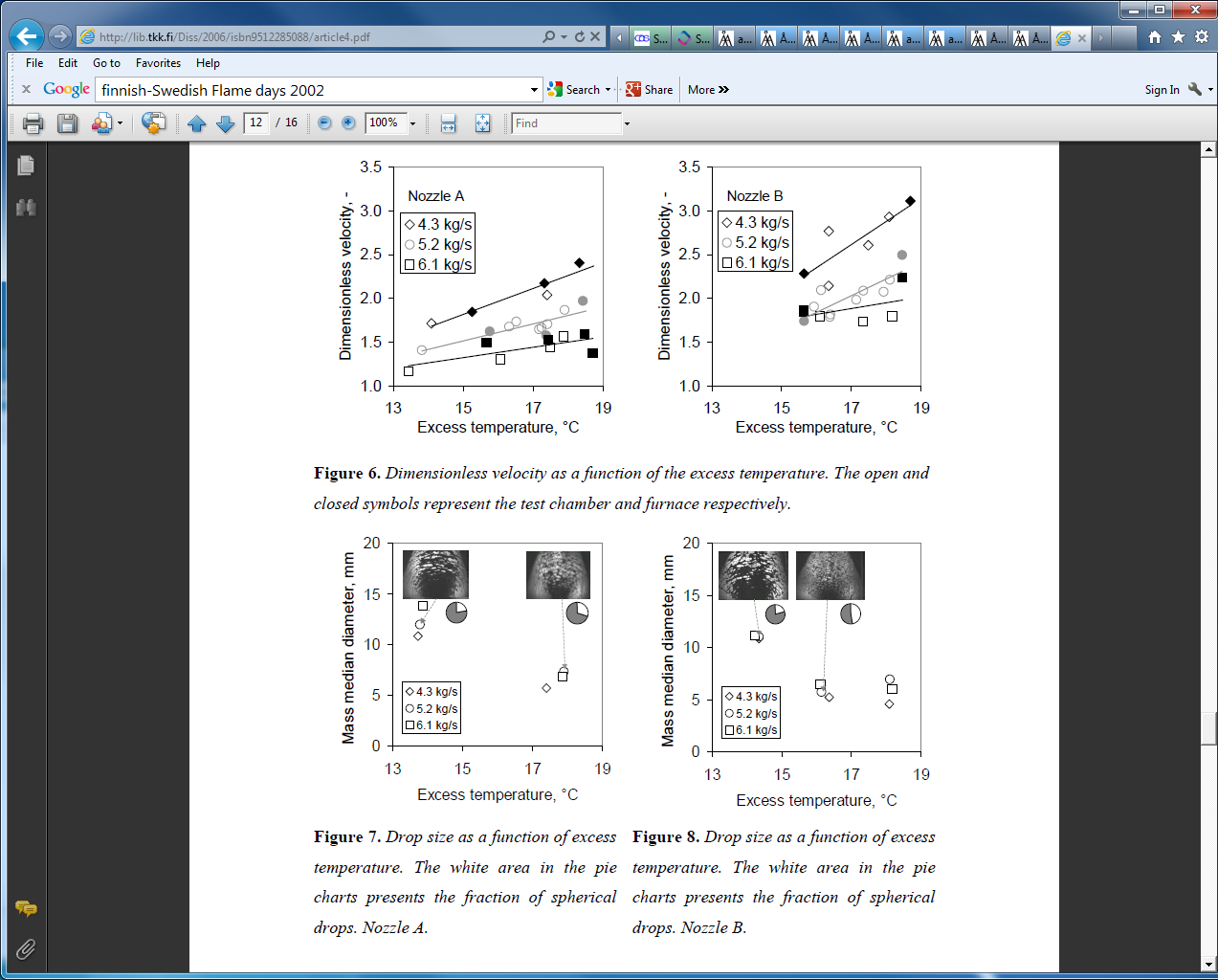 Correlation
Correlation
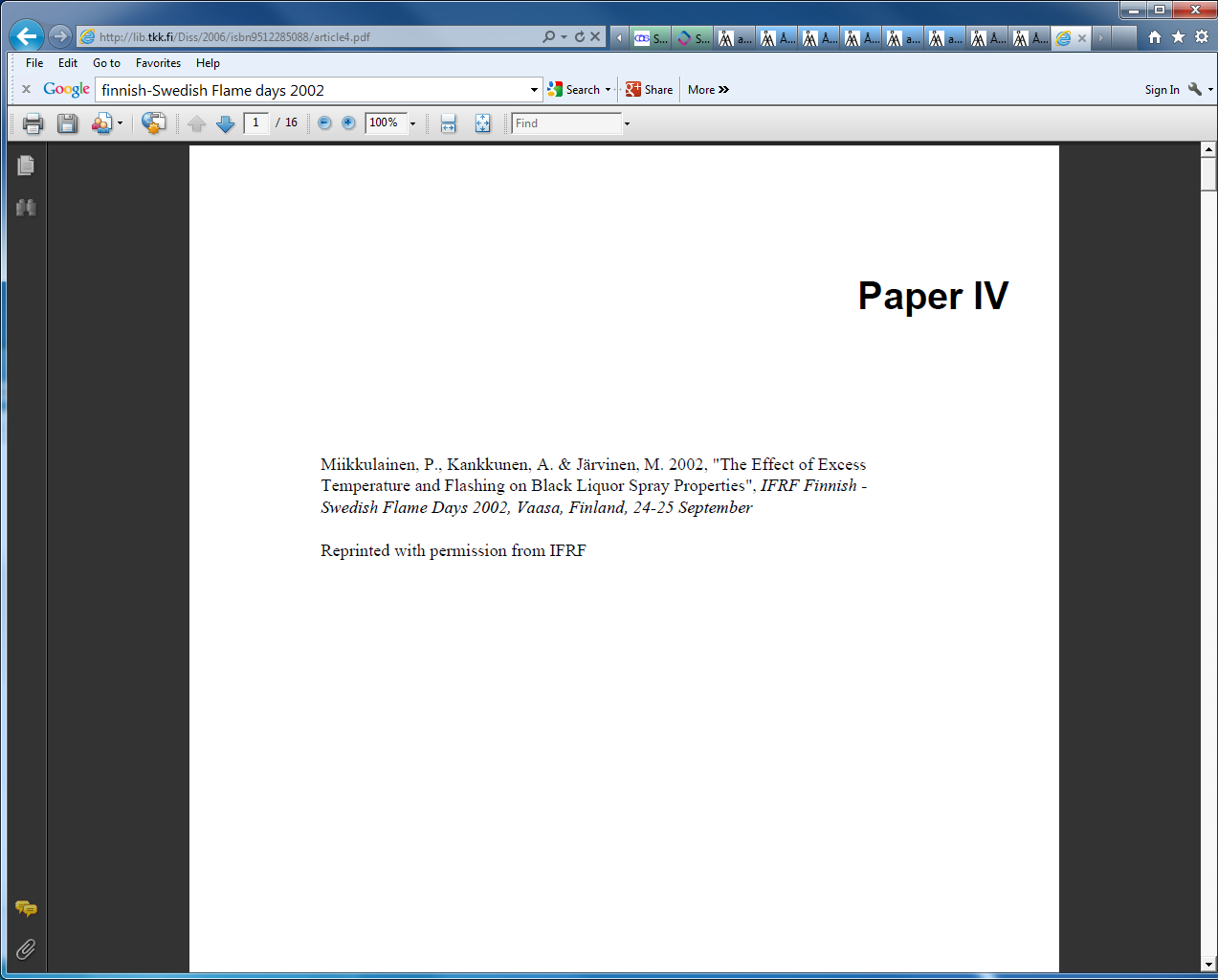 Liquor T - droplet velocity – dependence
Nozzle A
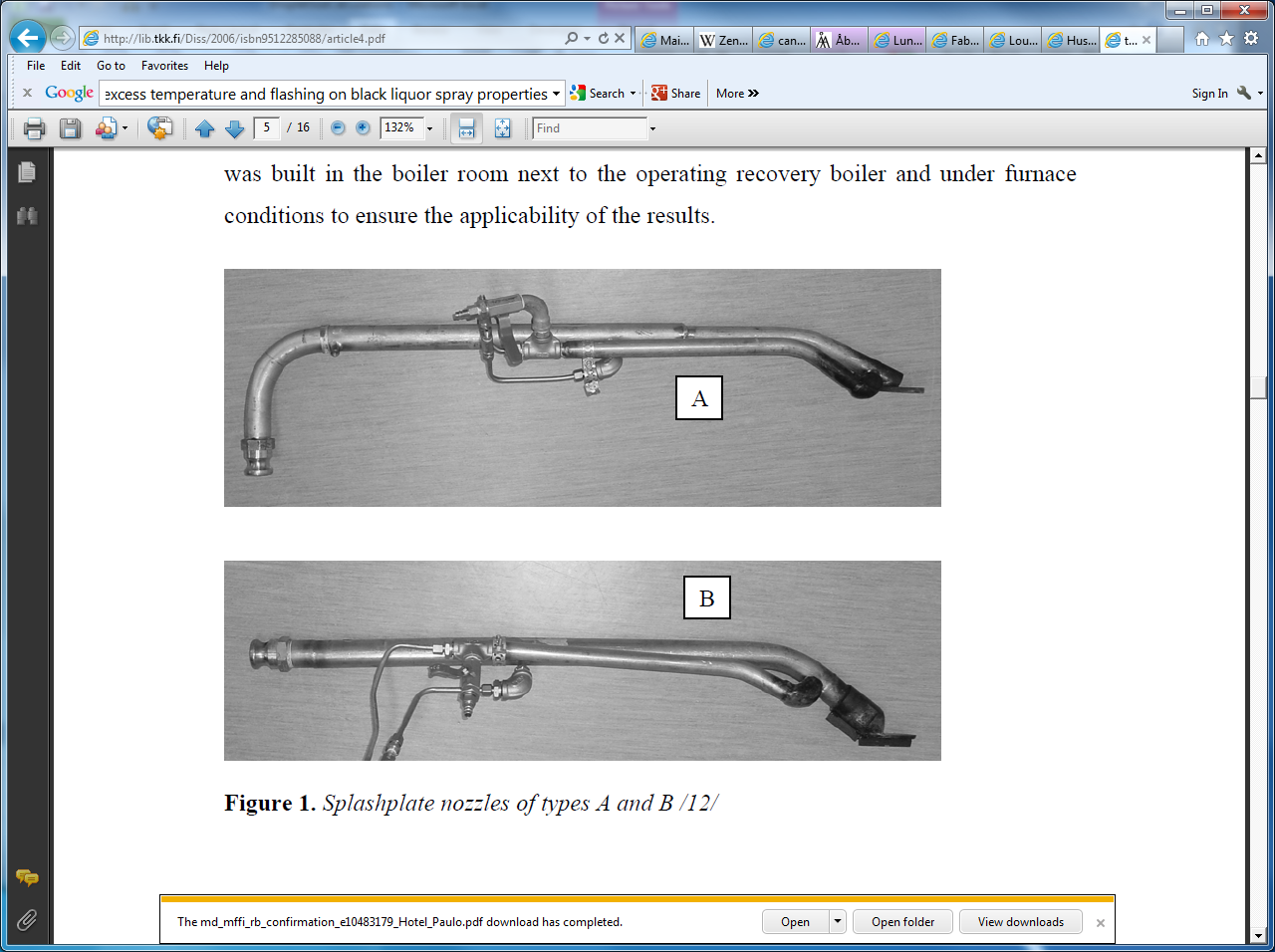 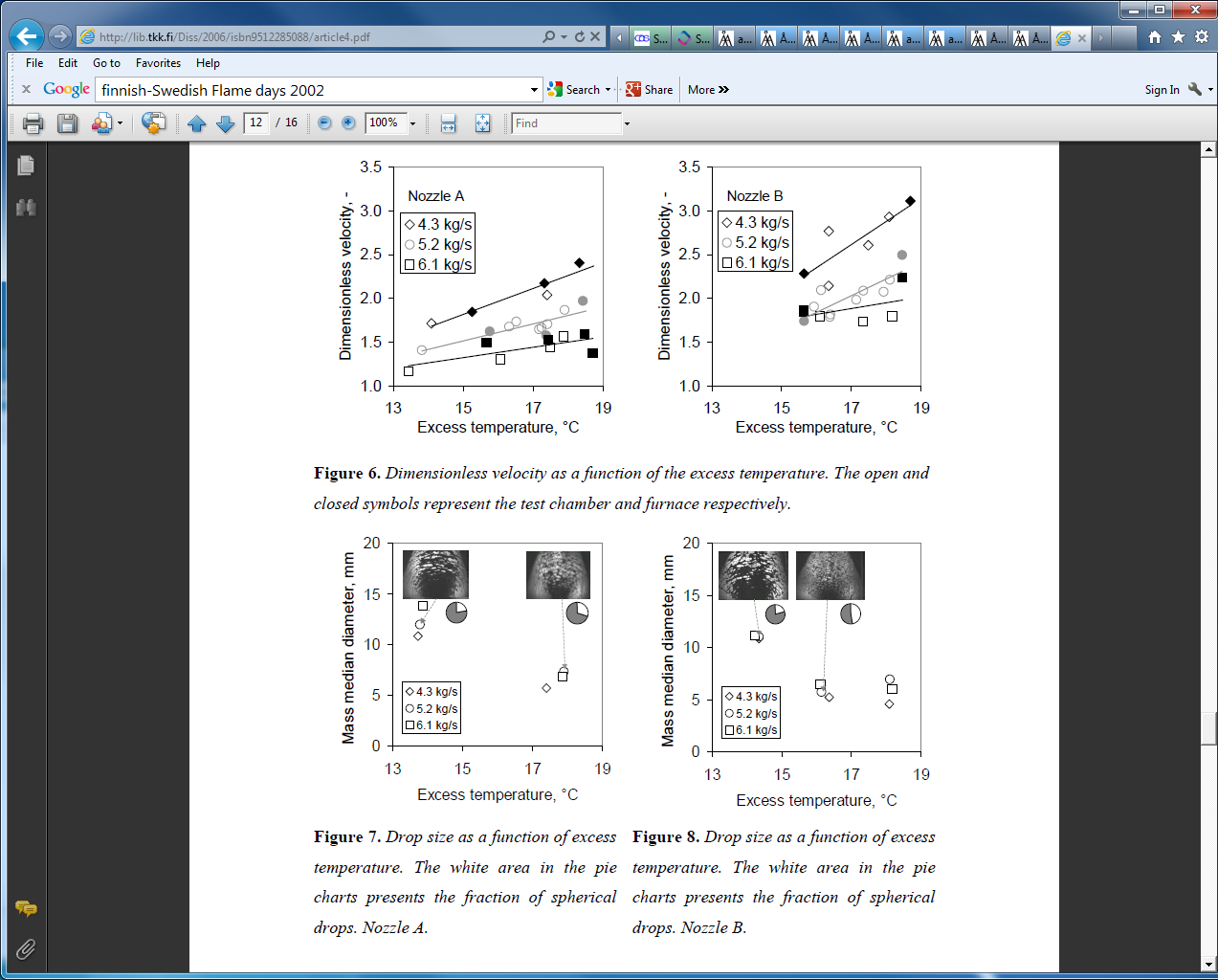 Dimensionless velocity, v(-)
Actual Liquor Velocity
v(-) =
Liquor Velocity assuming
no flashing
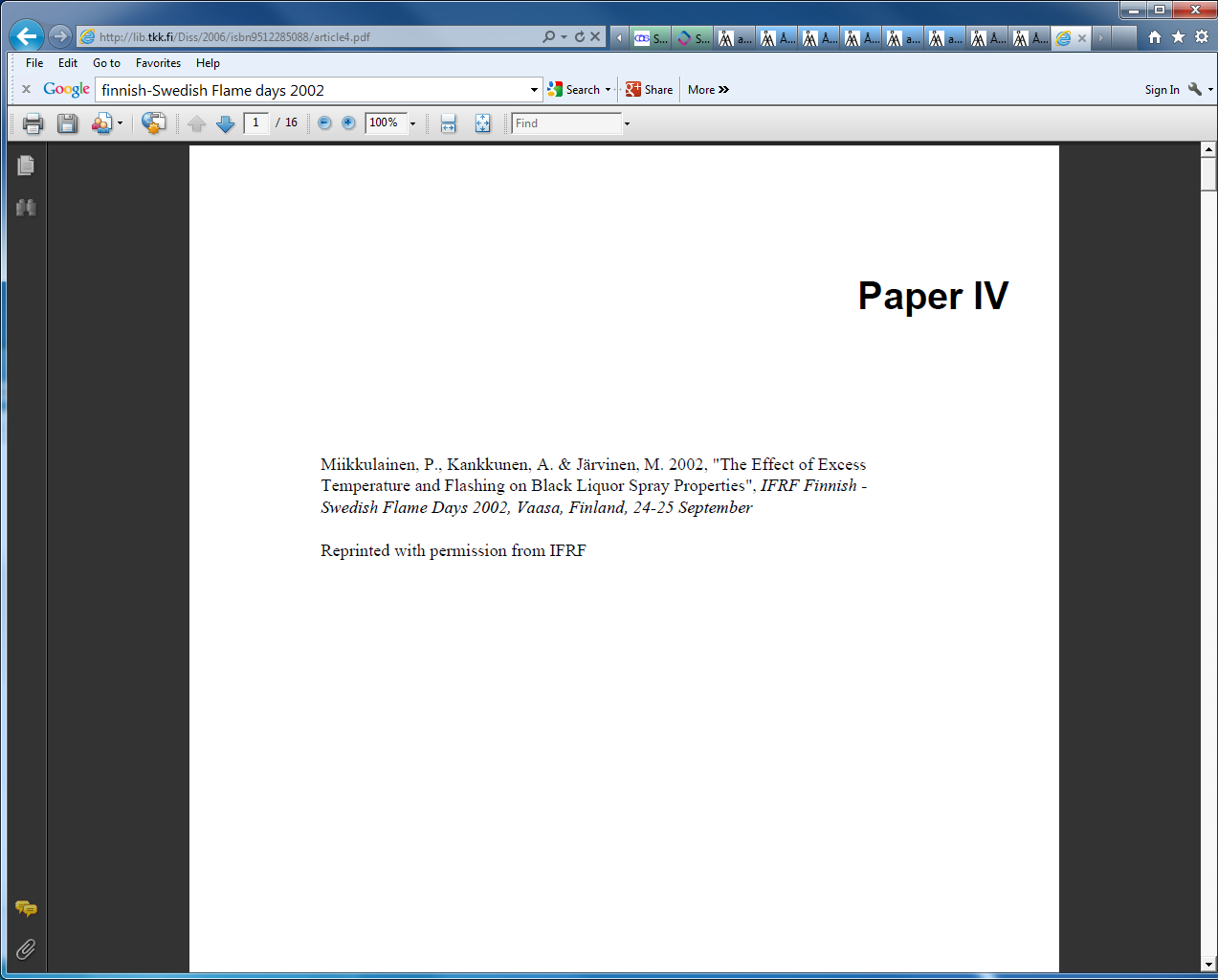 Liquor T - droplet velocity – dependence
Nozzle A
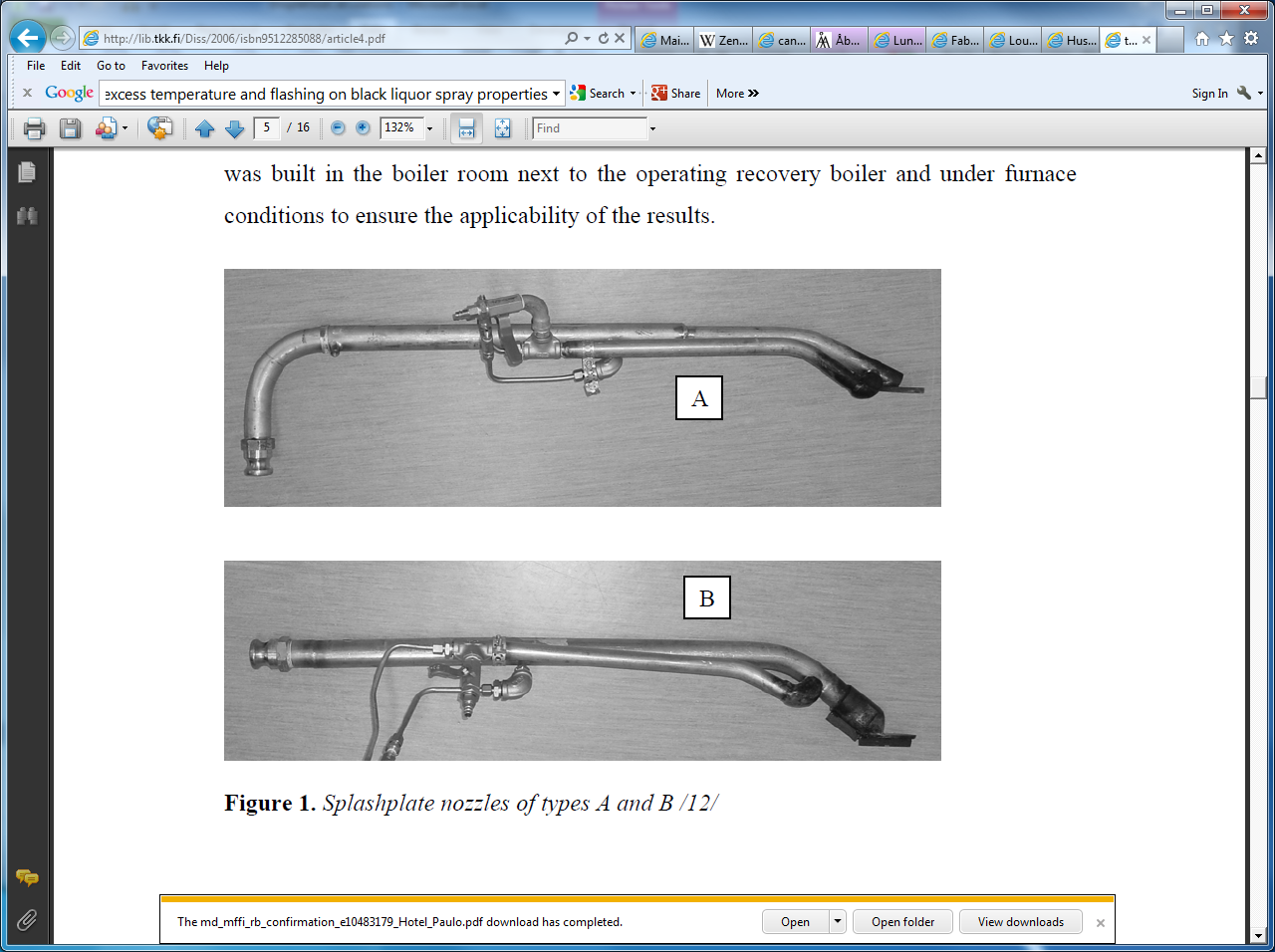 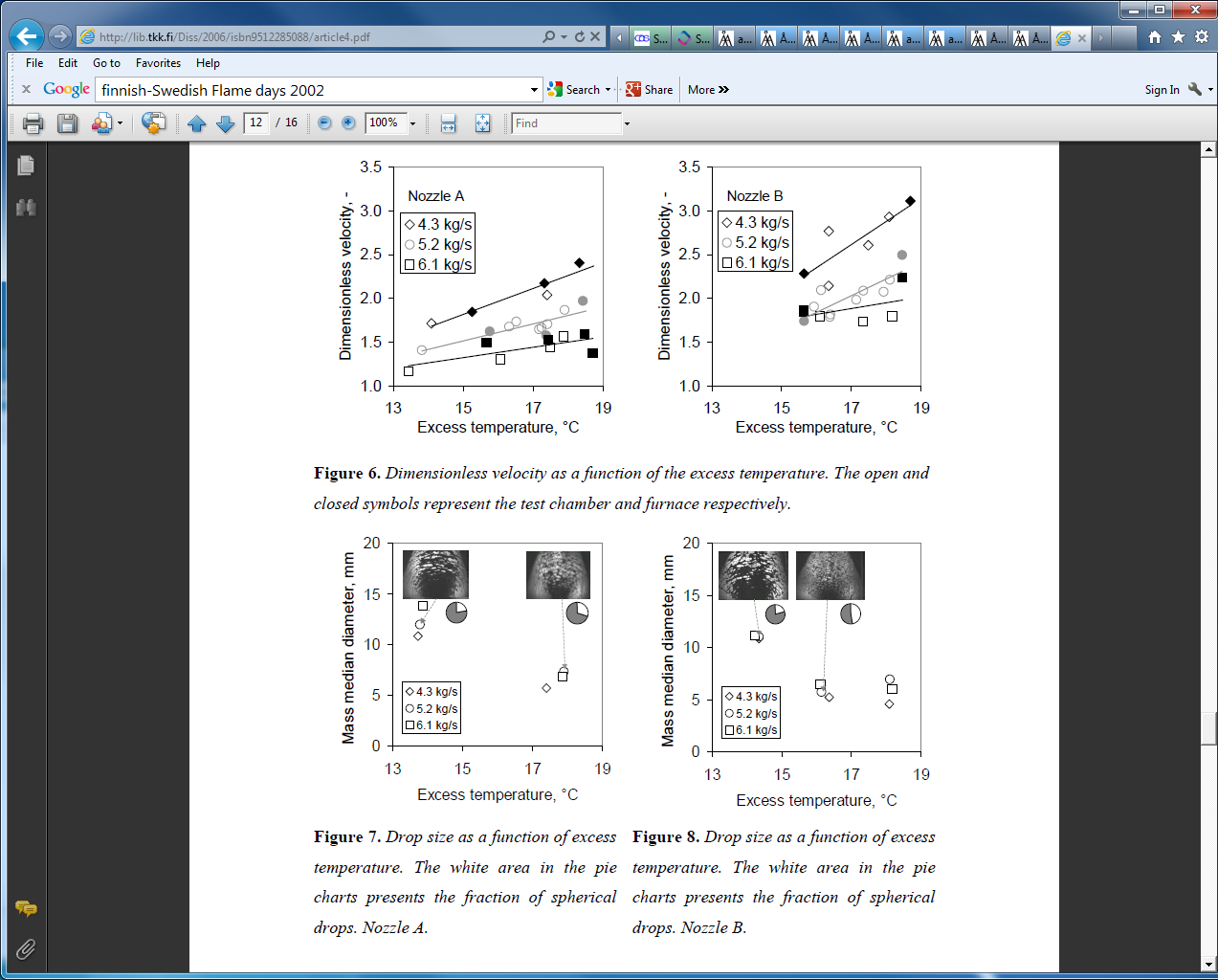 10% and 20% reduced lignin
Cases, liquor mass flow  ~7 kg/s
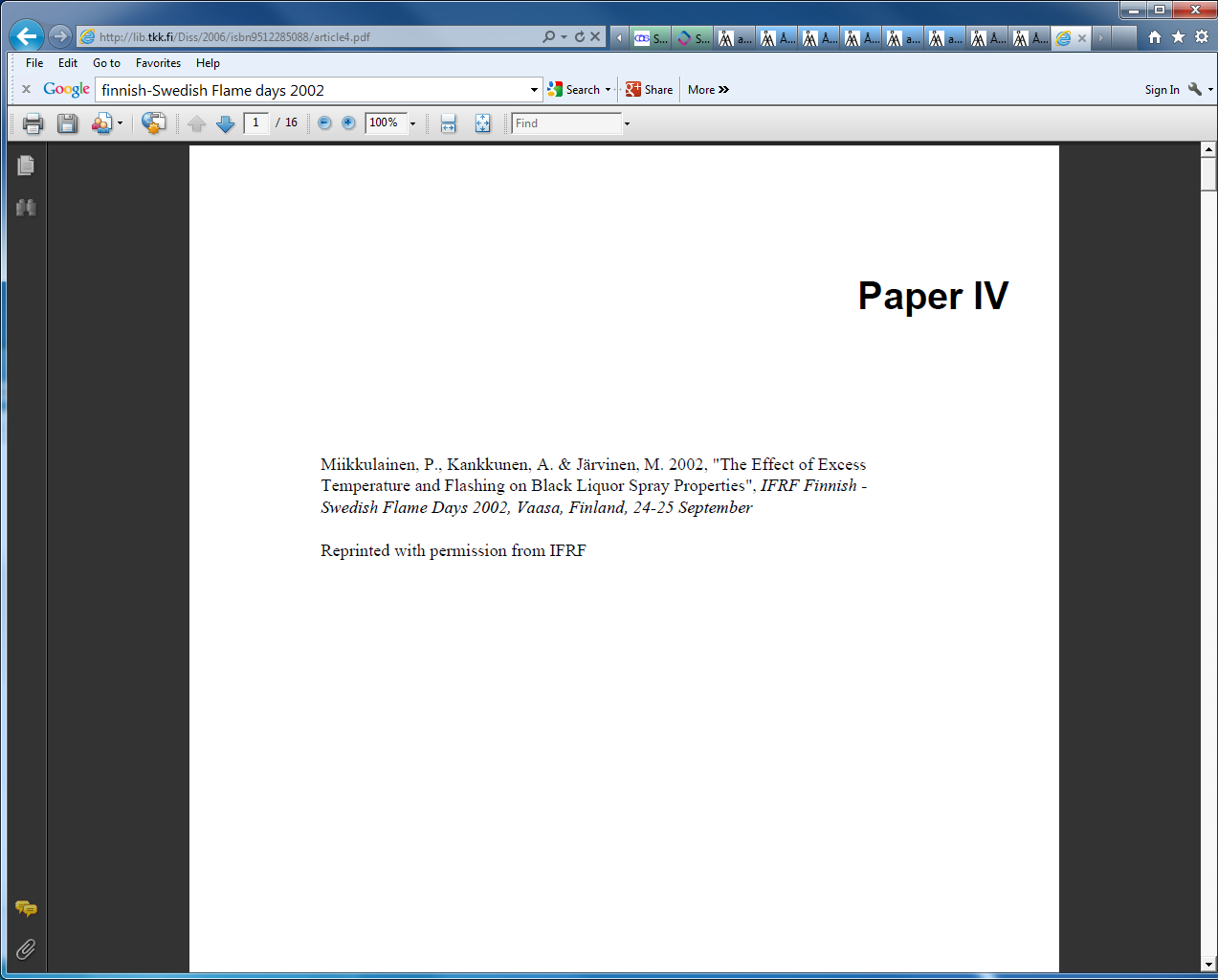 Liquor T - droplet velocity – dependence
Nozzle A
Nozzle B
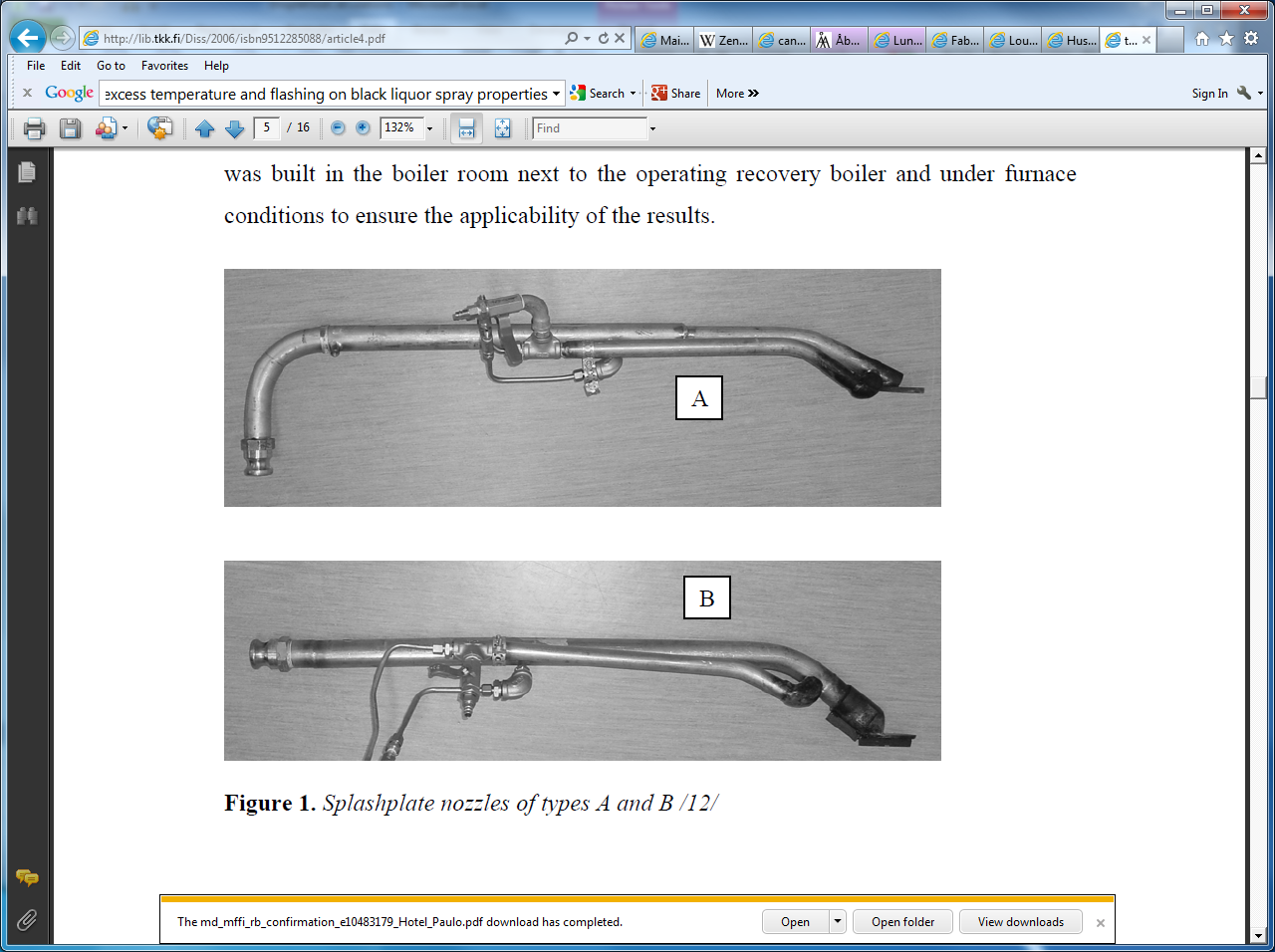 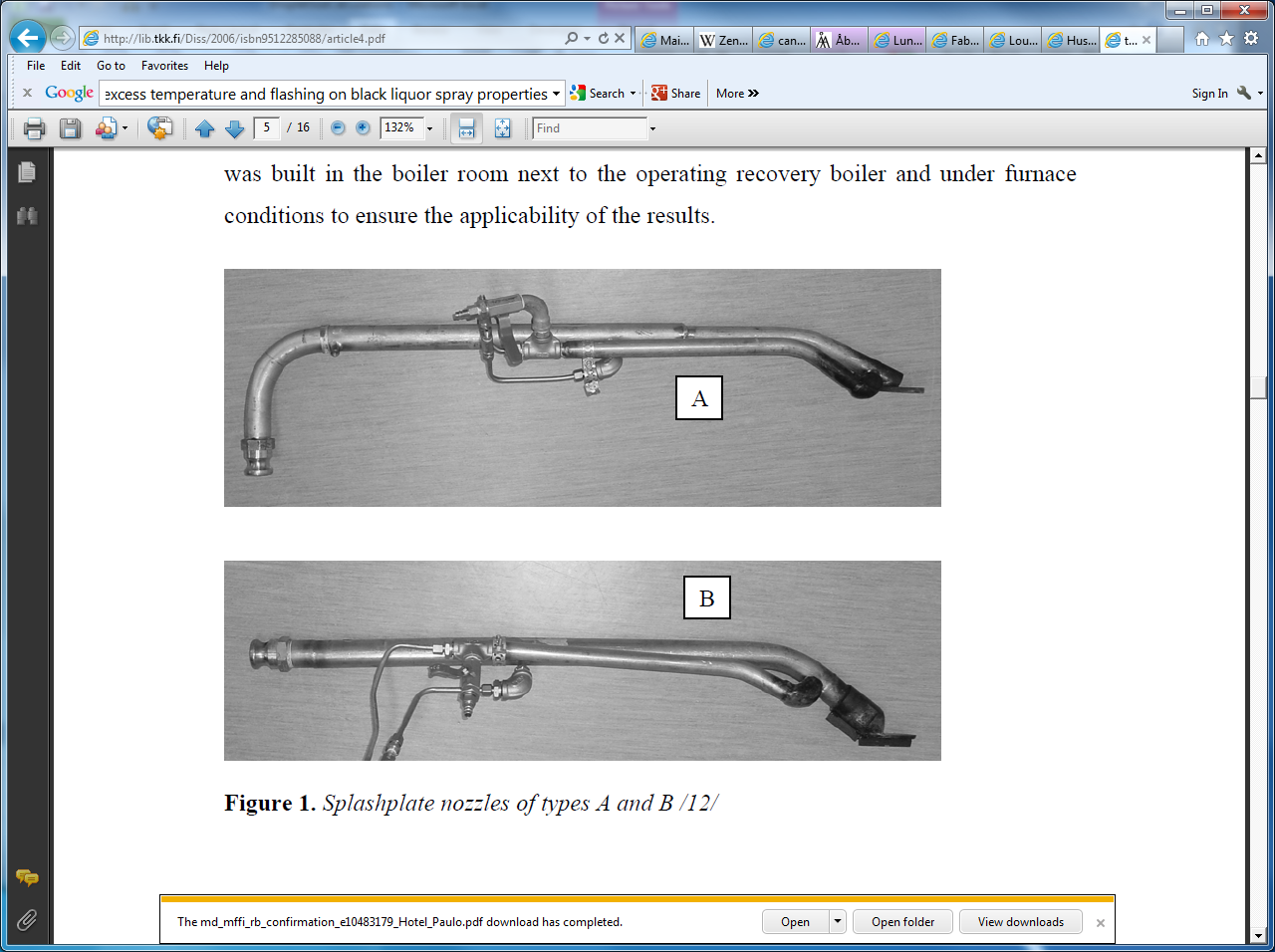 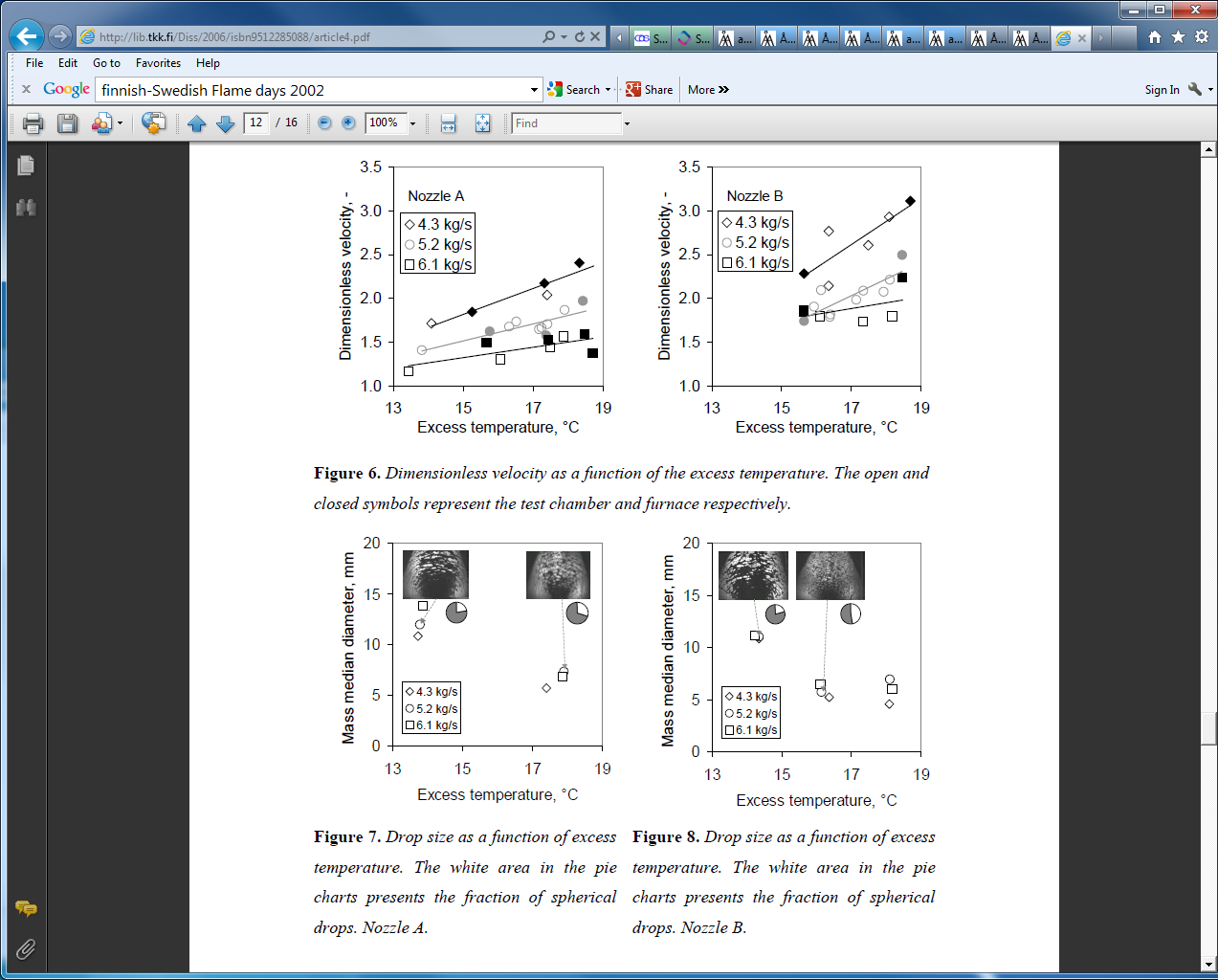 10% and 20% reduced ligning
Cases, liquor mass flow  ~7 kg/s
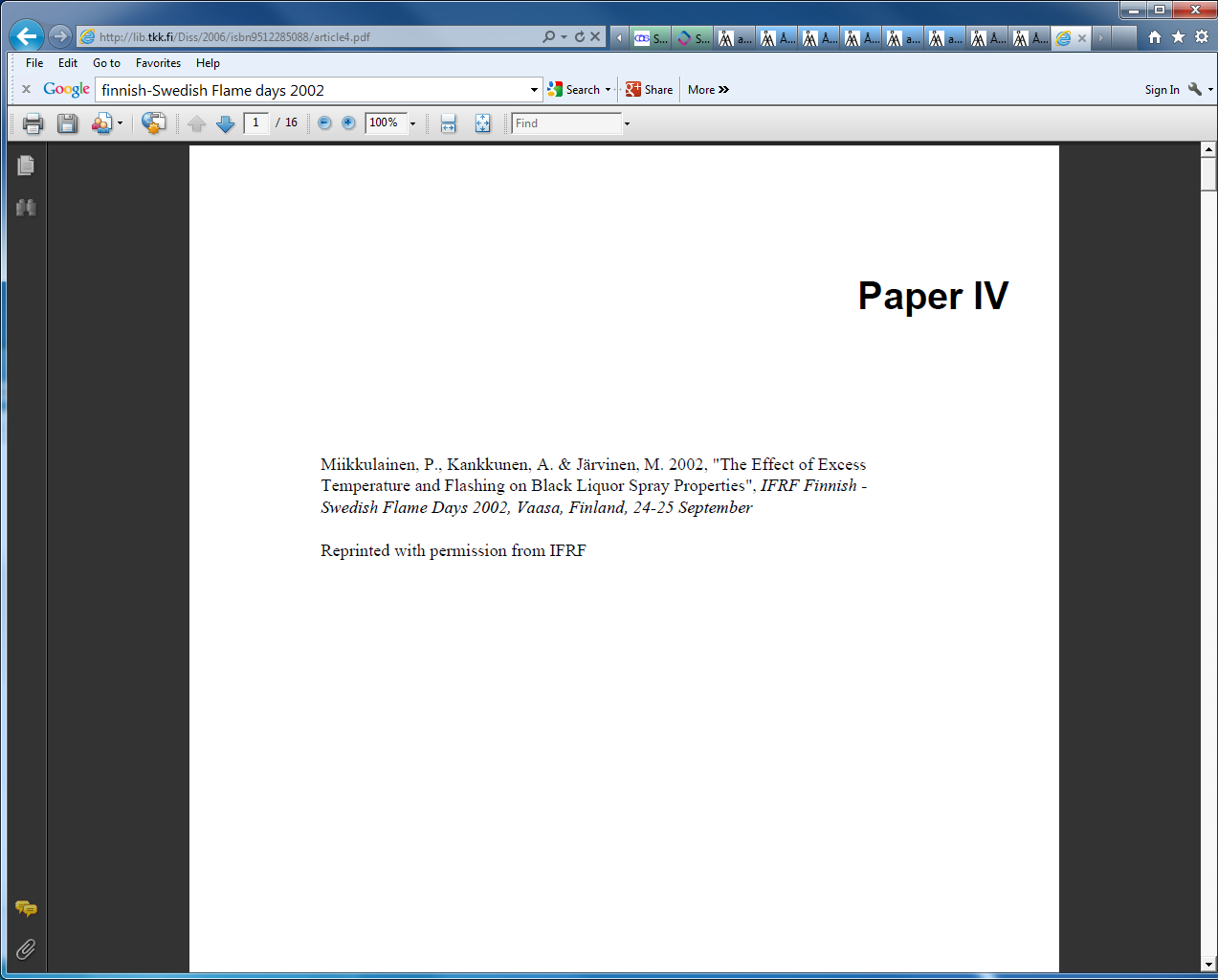 Liquor T - droplet velocity – dependence
Generic correlation for CFD
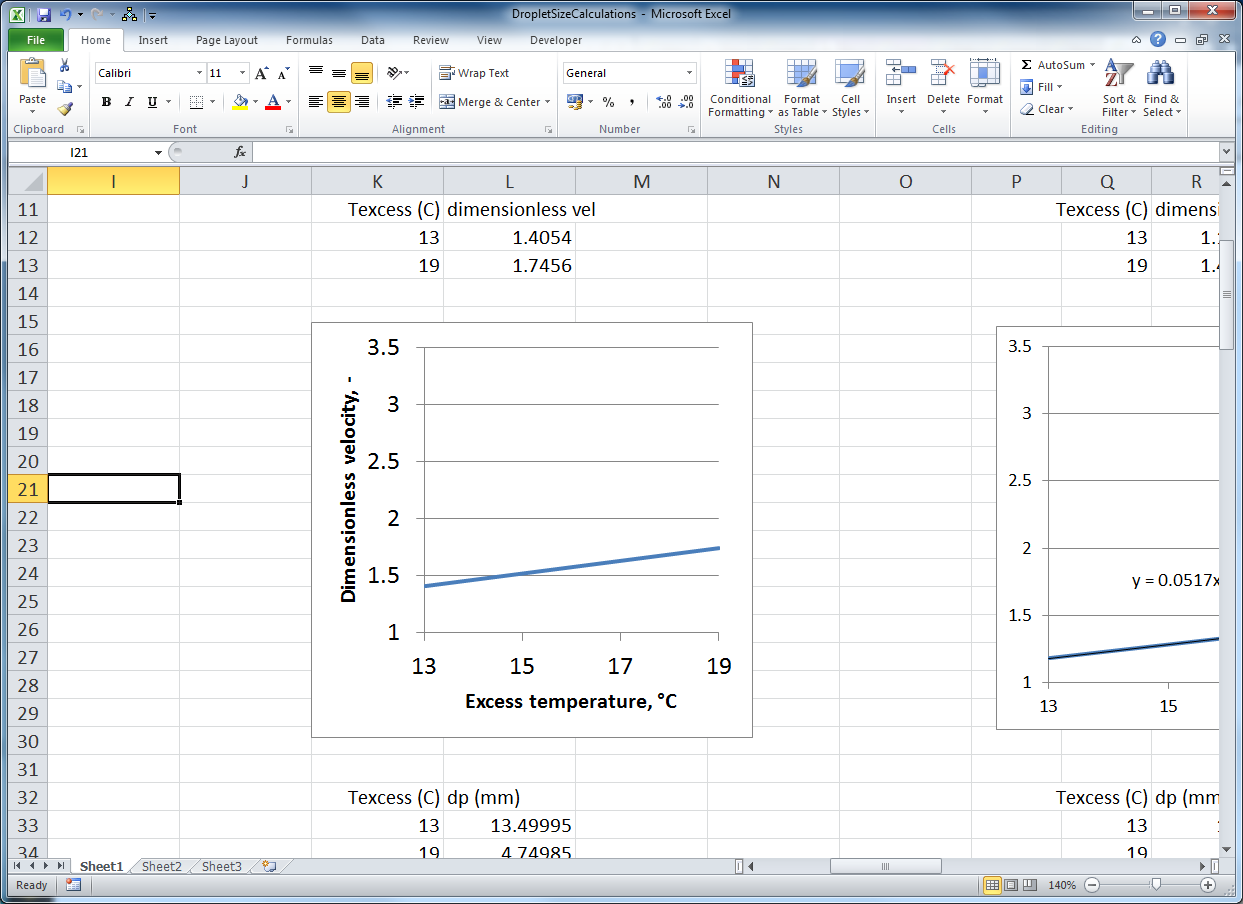 v(-) = 0.057·T(°C)+0.668
Liquor T - droplet velocity – dependence
Nozzle A
Nozzle B
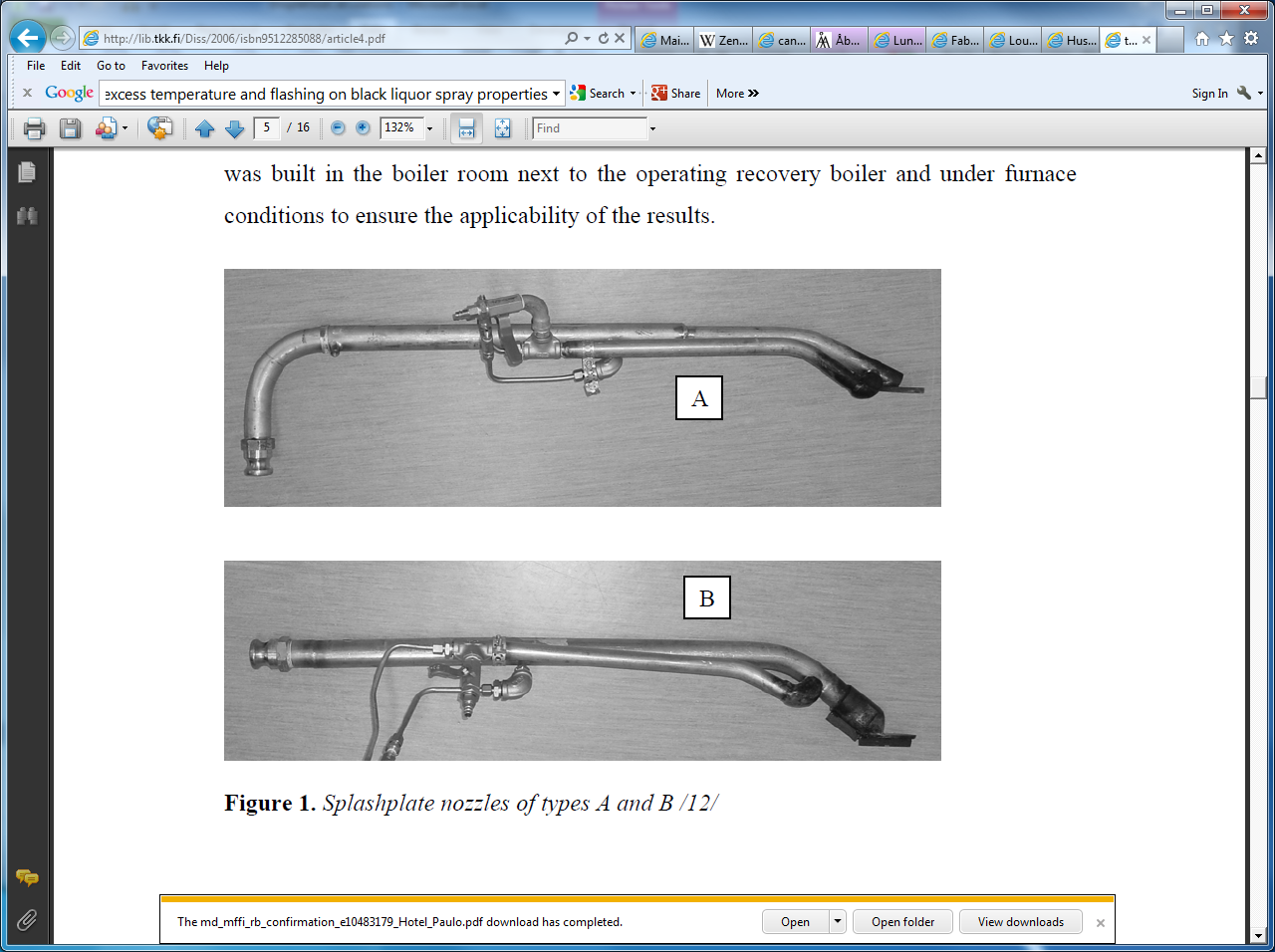 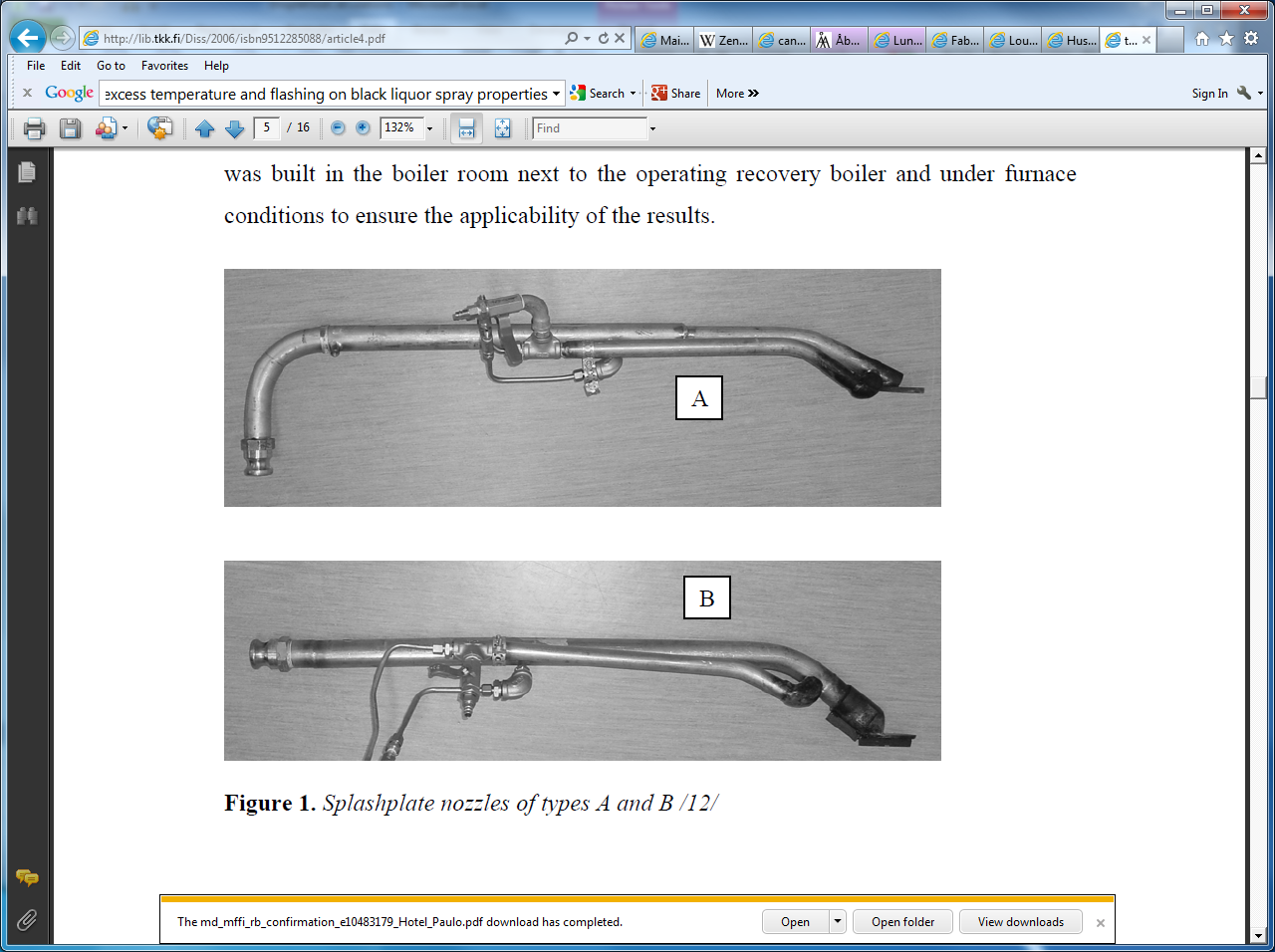 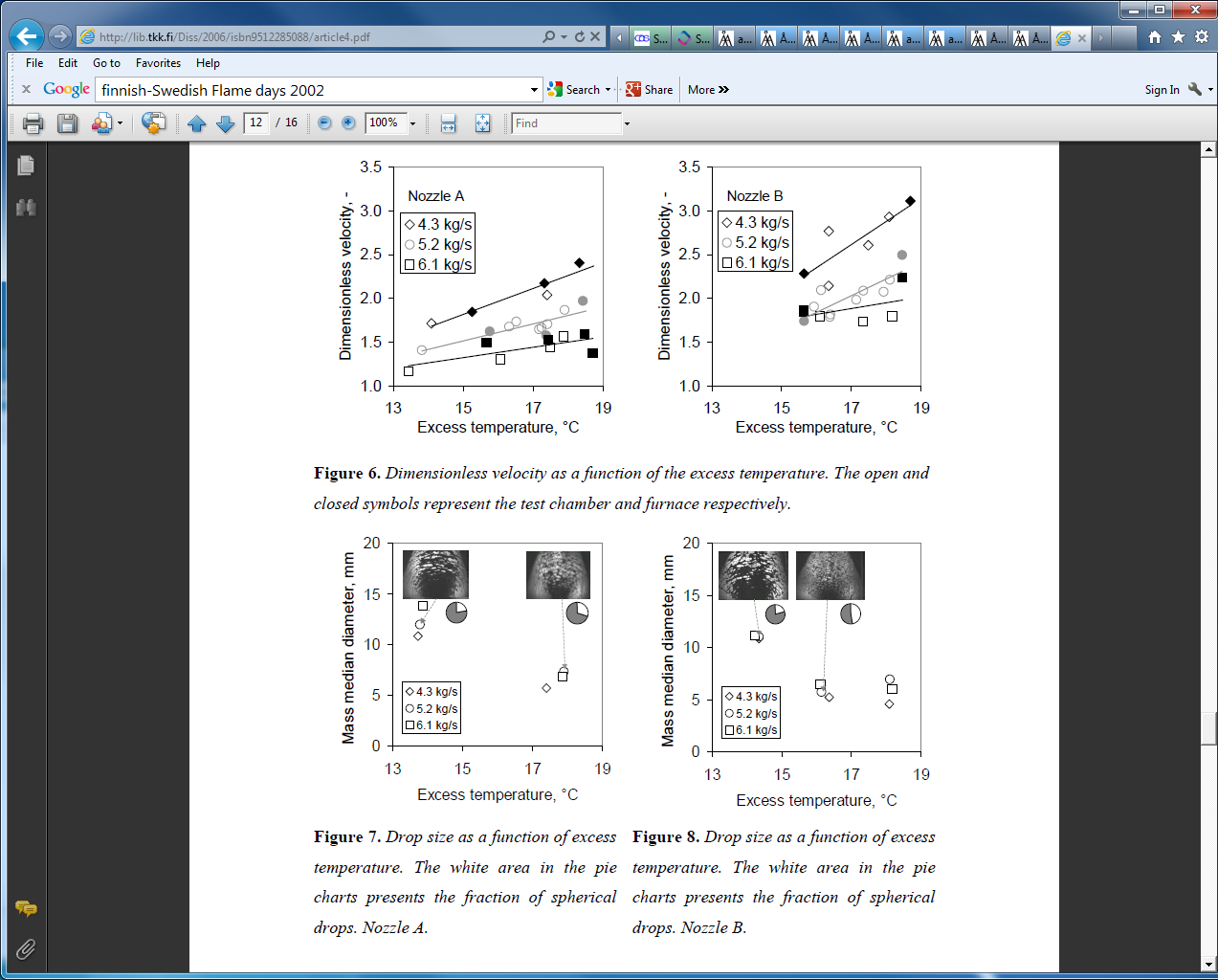 Correlation
Exp
Correlation
Exp
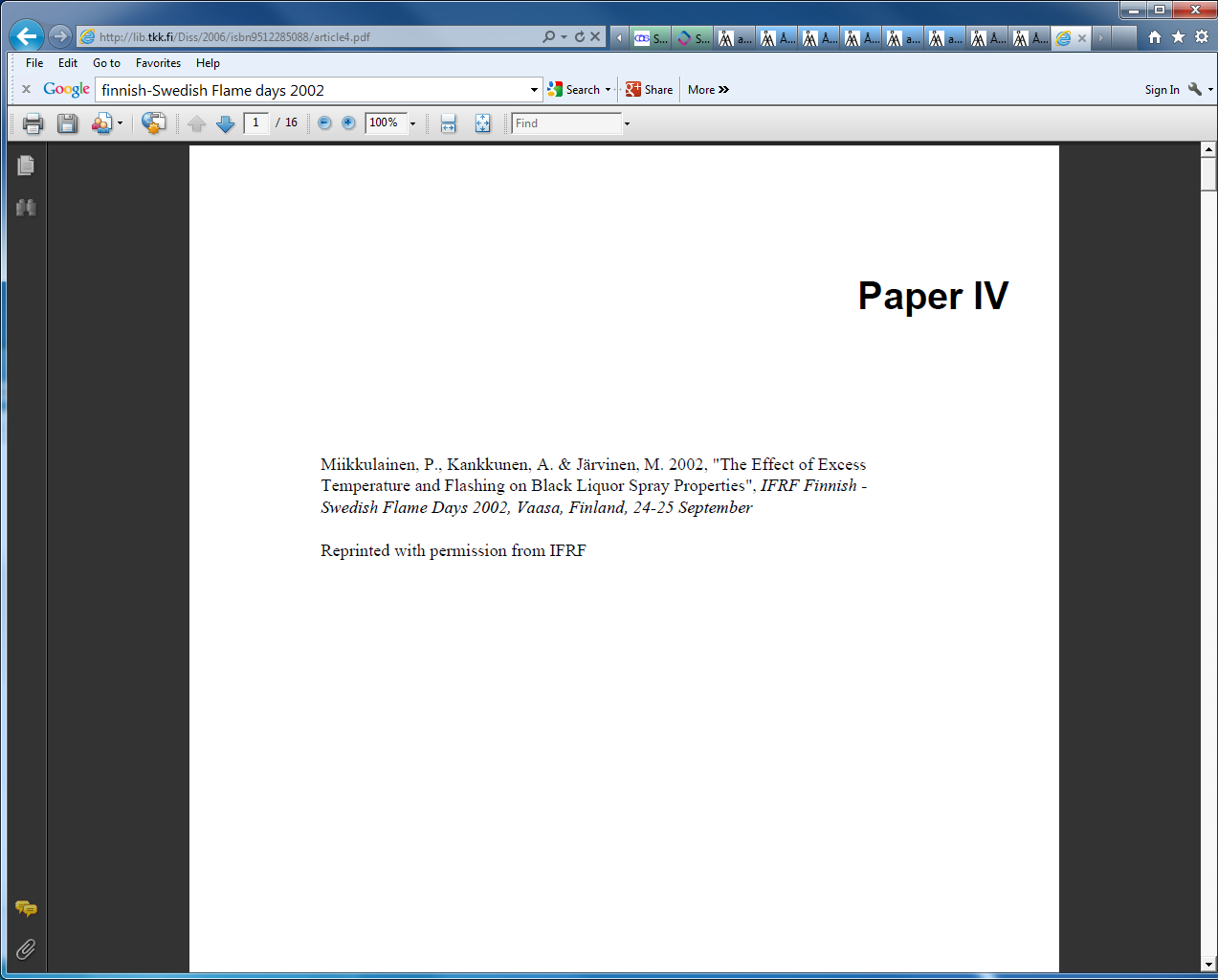 CFD runs 6 and 7 vs. Base Case
Temperature (-10% lignin)
10% reduced ligninwith dp 12.5 mm
10% reduced ligninwith dp 5.7 mm
T (°C)
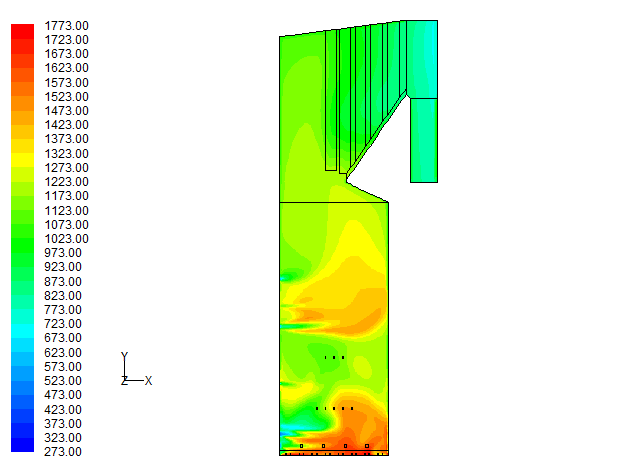 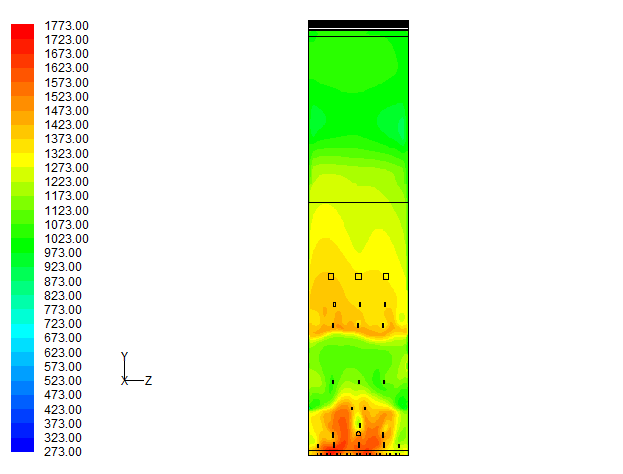 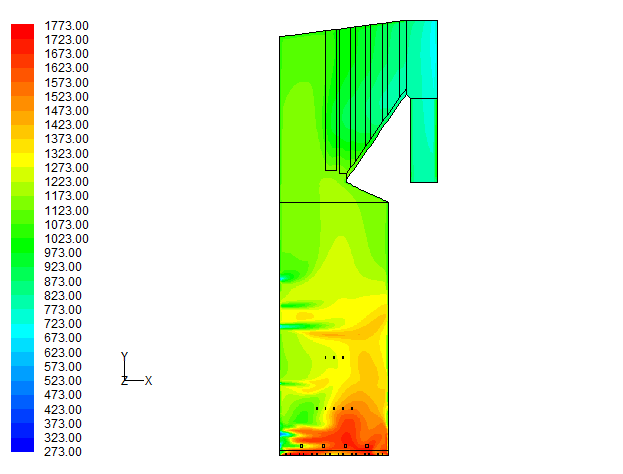 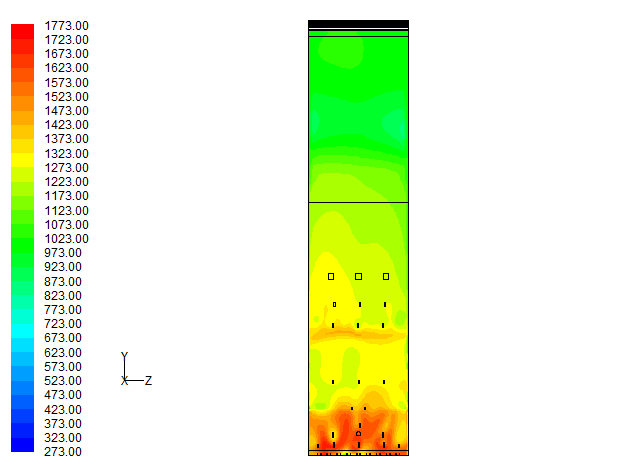 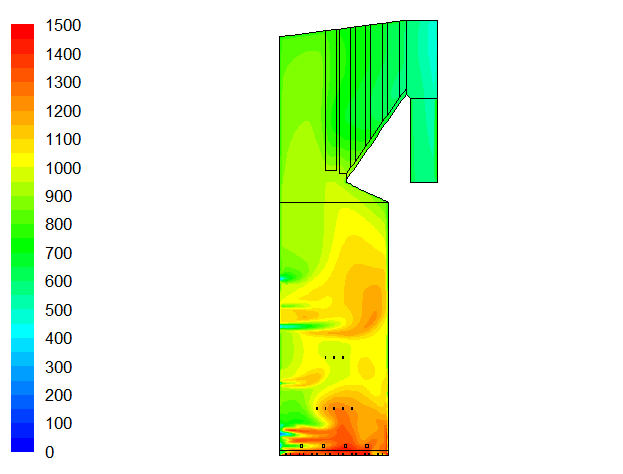 Side
view
Front
view
Temperature (-20% lignin)
20% reduced ligninwith dp 23.0 mm
20% reduced ligninwith dp 5.7 mm
T (°C)
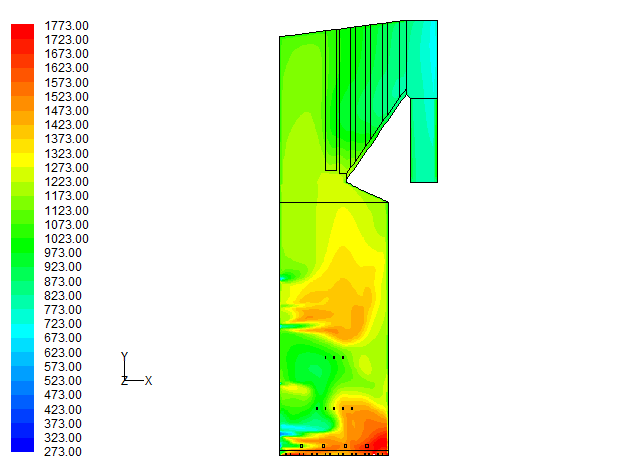 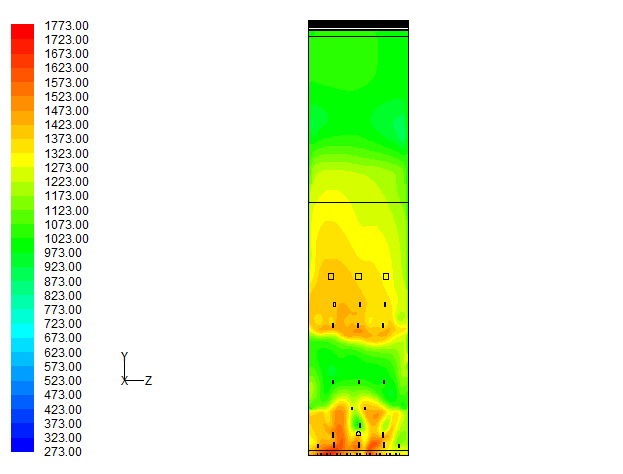 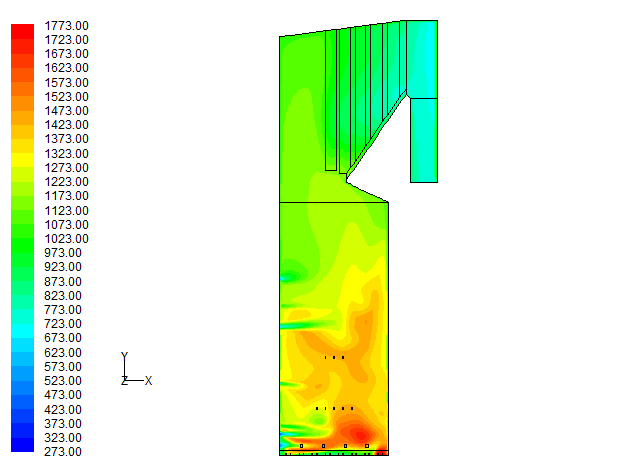 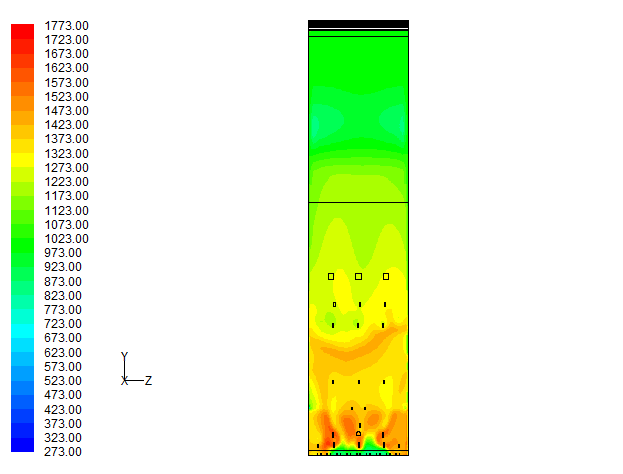 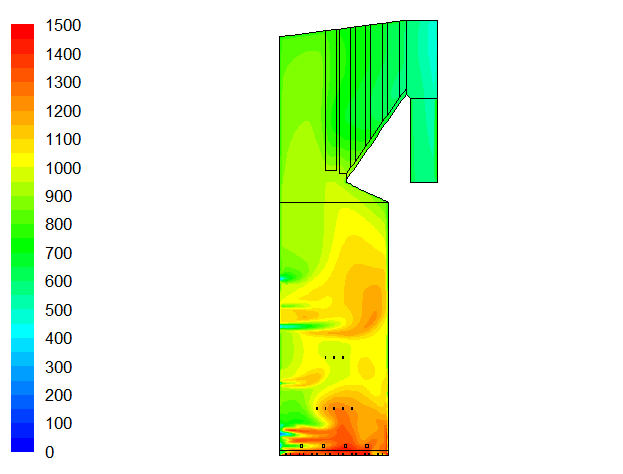 Side
view
Front
view
Carbon to walls/bed (-10% lignin)
10% reduced ligninwith dp 12.5 mm
10% reduced ligninwith dp 5.7 mm
Original liquor
(gC/s/m2)
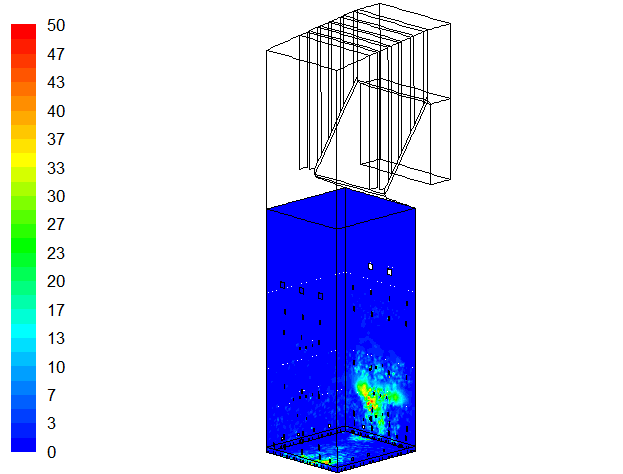 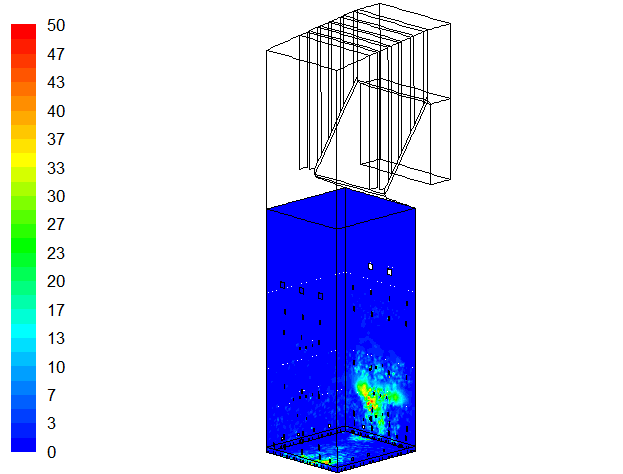 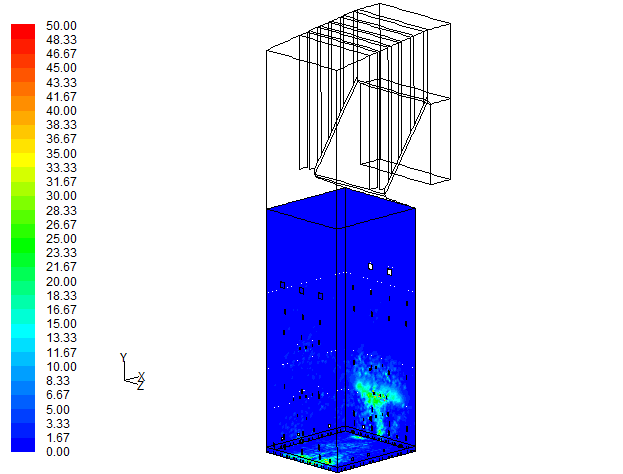 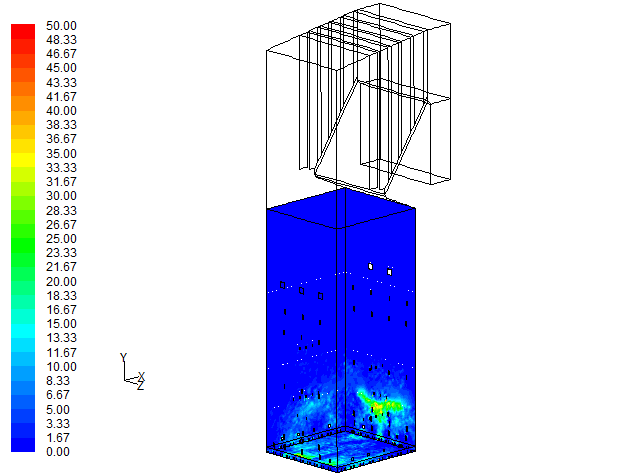 ≥
Left wall, back wall, and char bed
Carbon to walls/bed (-10% lignin)
10% reduced ligninwith dp 12.5 mm
10% reduced ligninwith dp 5.7 mm
Original liquor
(gC/s/m2)
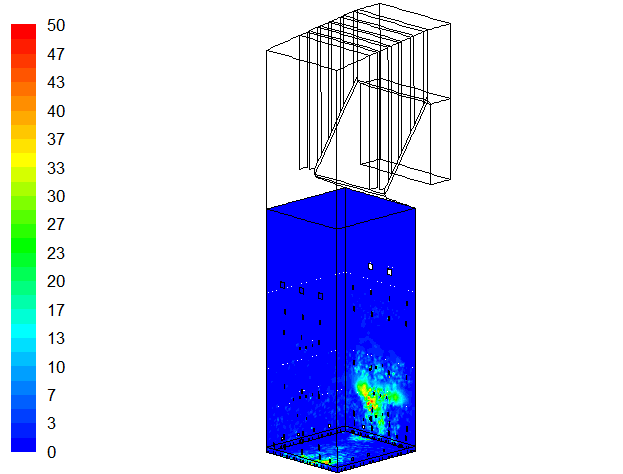 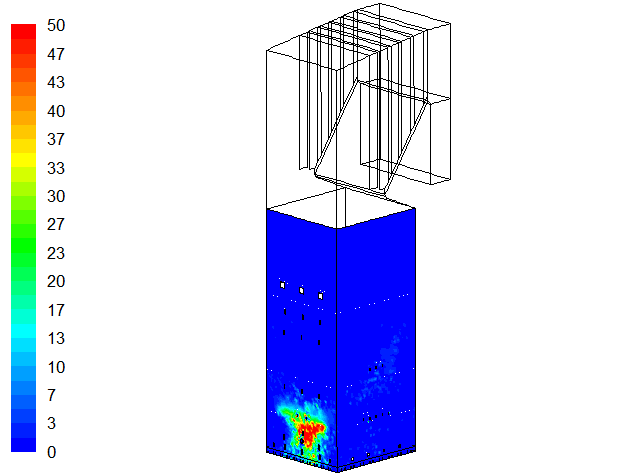 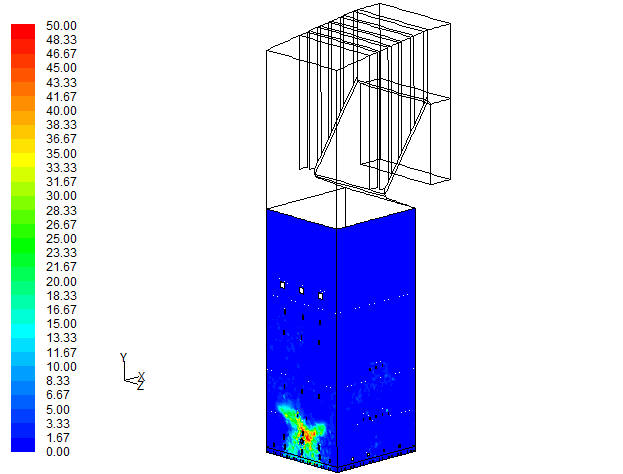 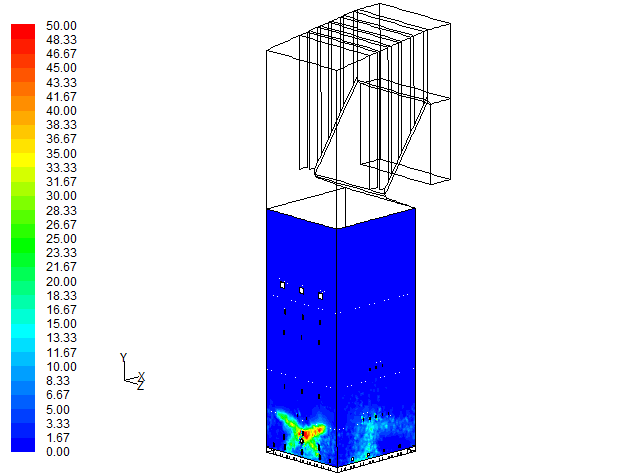 ≥
Right wall and front wall
Carbon to walls/bed (-20% lignin)
20% reduced ligninwith dp 23.0 mm
20% reduced ligninwith dp 5.7 mm
Original liquor
(gC/s/m2)
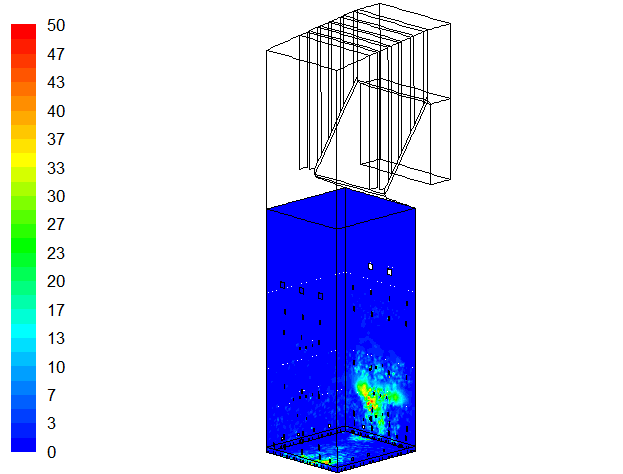 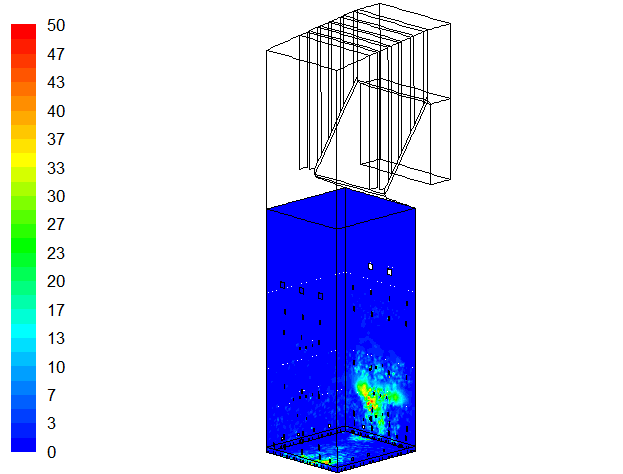 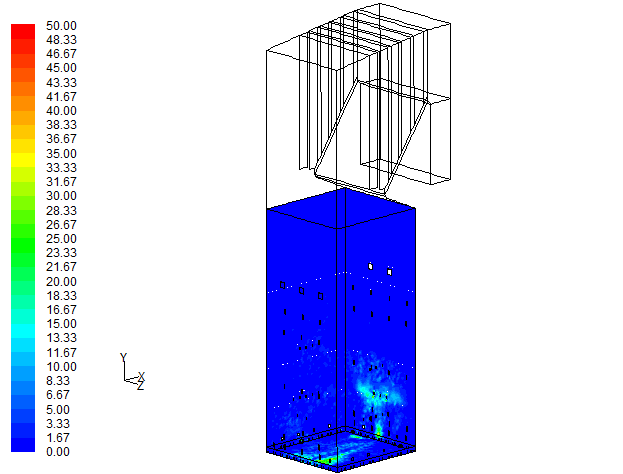 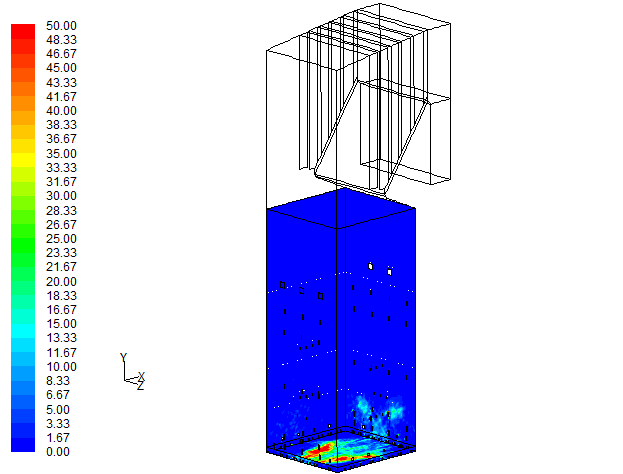 ≥
Left wall, back wall, and char bed
Carbon to walls/bed (-20% lignin)
20% reduced ligninwith dp 23.0 mm
20% reduced ligninwith dp 5.7 mm
Original liquor
(gC/s/m2)
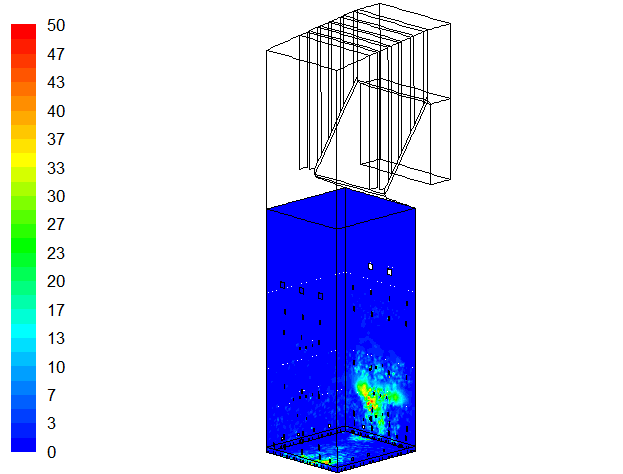 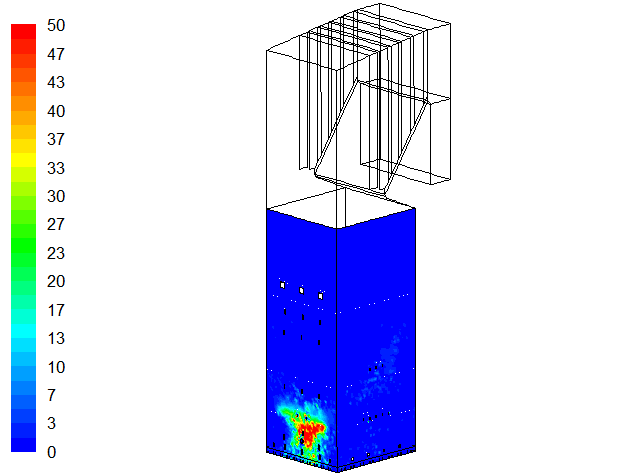 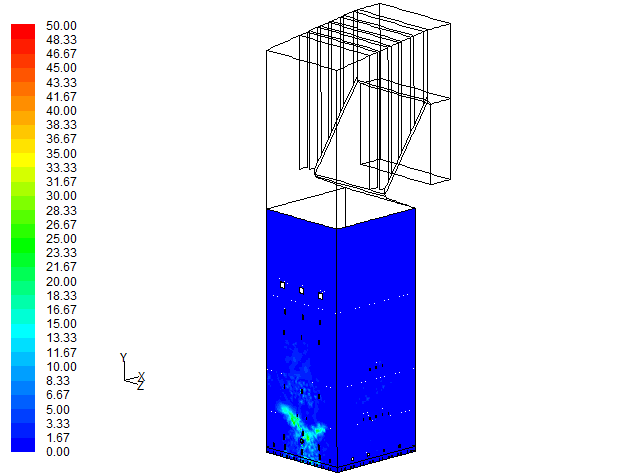 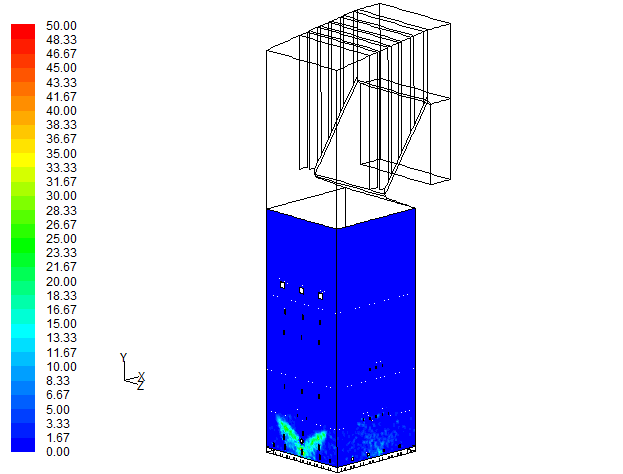 ≥
Right wall and front wall
Furnace carbon loading (-10%)
Bullnose
Tertair
Base Case
Tertair
-10% lignin
-10% lignin,dp 12.5 mm
Liquor
Sec air
Furnace carbon conversion (-10%)
Bullnose
Tertair
Base Case
-10% lignin
Tertair
-10% lignin,dp 12.5 mm
Liquor
Sec air
Furnace carbon loading (-20%)
Bullnose
Tertair
Base Case
-20% lignin
Tertair
Liquor
-20% lignin,dp 23.0 mm
Sec air
Furnace carbon conversion (-20%)
Bullnose
Tertair
Base Case
-20% lignin
Tertair
Liquor
-20% lignin,dp 23.0 mm
Sec air
Fate of char carbon (-10%)
Fate of char carbon (-20%)
Fate of char carbon (-10%)
Fate of char carbon (-20%)
Conclusions - Runs 6 and 7
With lignin removal and air split unchanged considerably larger droplets are needed to reach carbon balanced situation (=”steady operation”)
Estimated to correspond to a decrease in liquor temperature of 4.7 °C or 11.9 °C when 10% or 20% lignin removed respectively 
Results suggest both liquor temperature and air distribution will need to be adjusted
Recommended Air Distribution – Runs 4 & 5